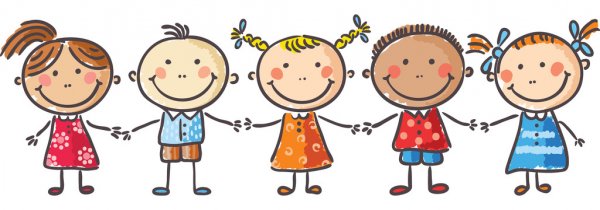 Tehetségnap
2.c osztály
2020-2021
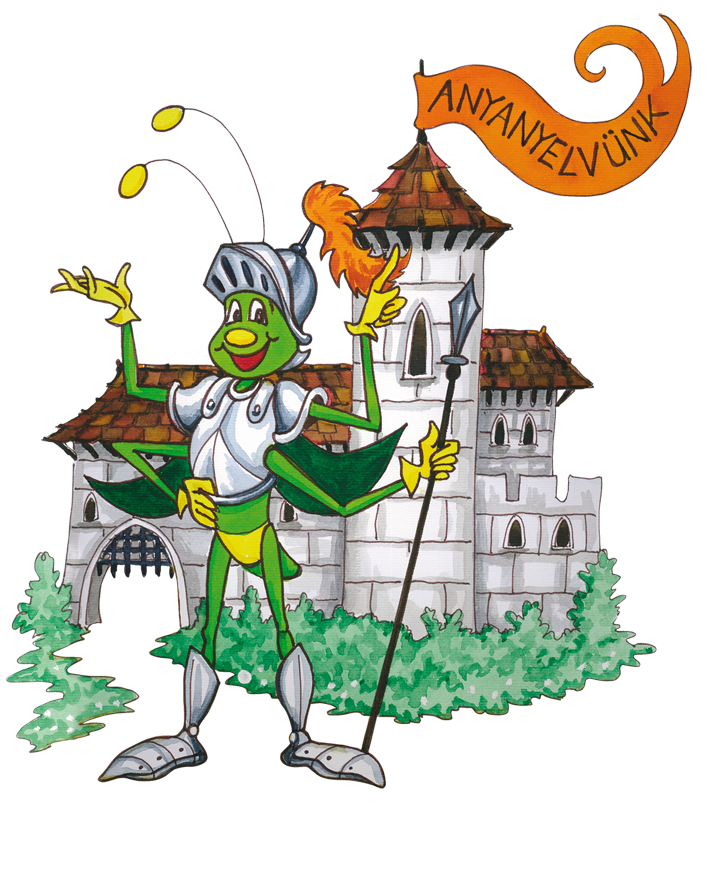 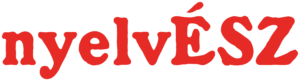 megyei döntő: Glant Olívia, Mándy Gergő, Kovács Benedek
országos döntőbe került: Kovács Benedek
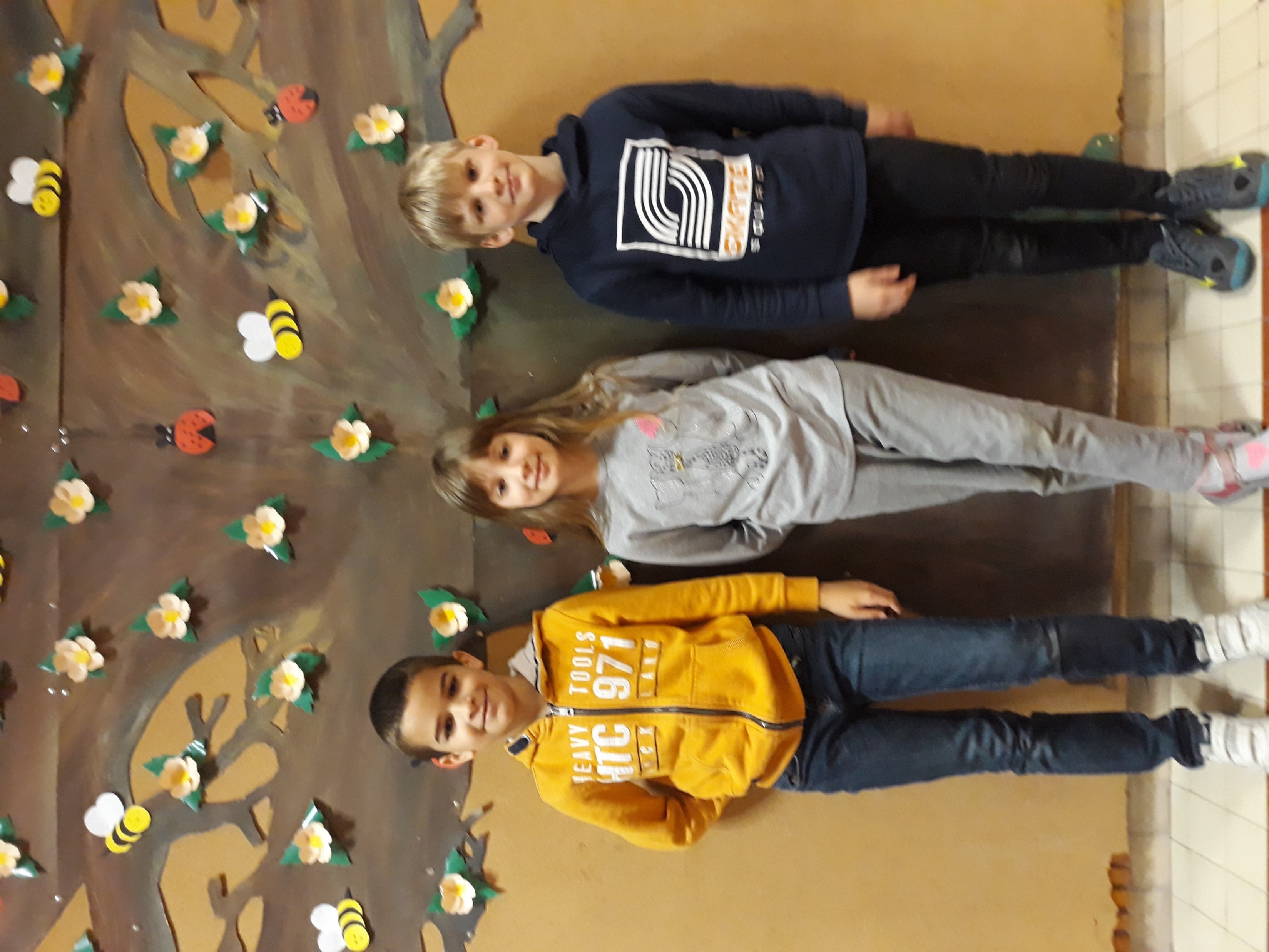 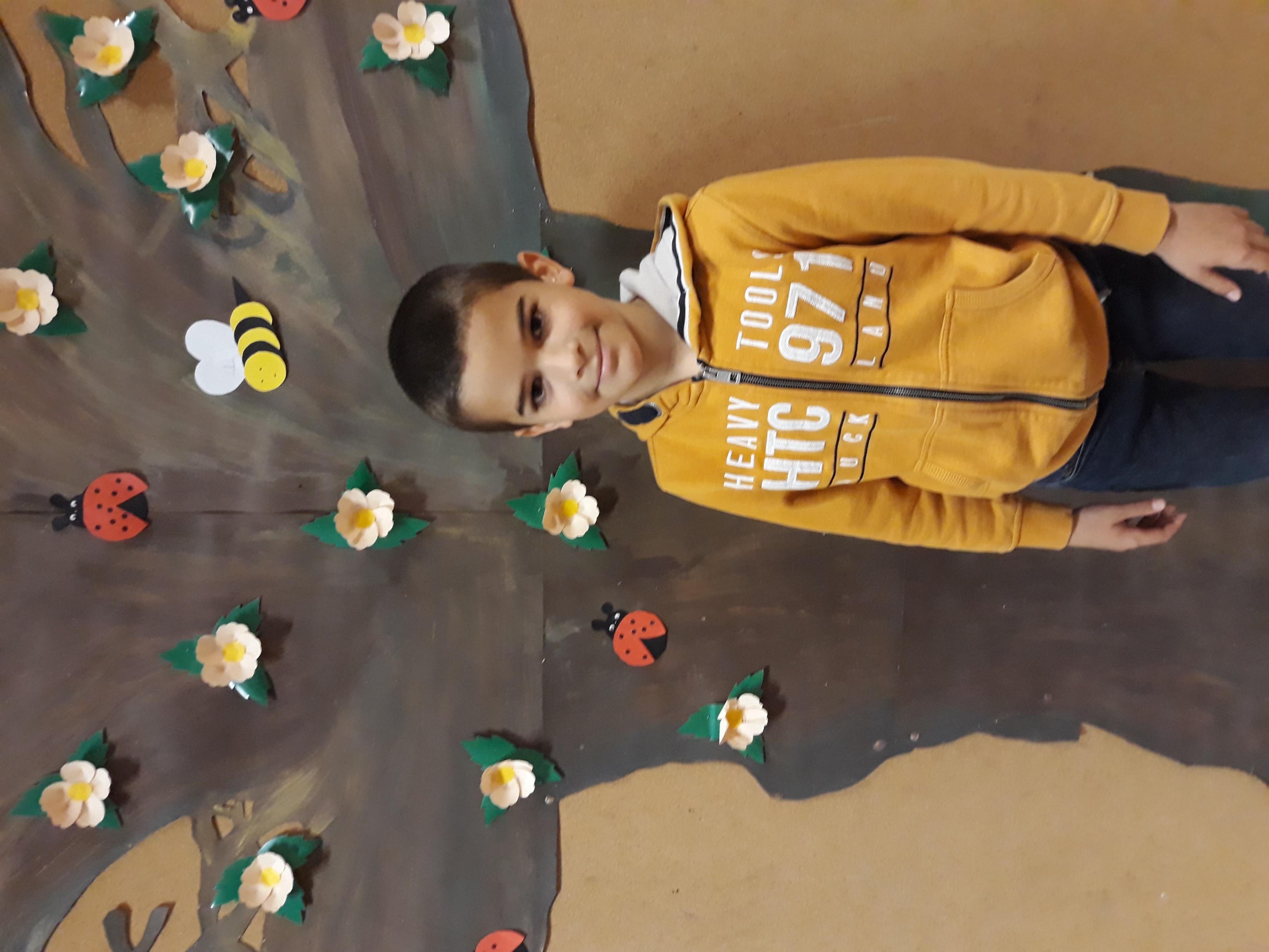 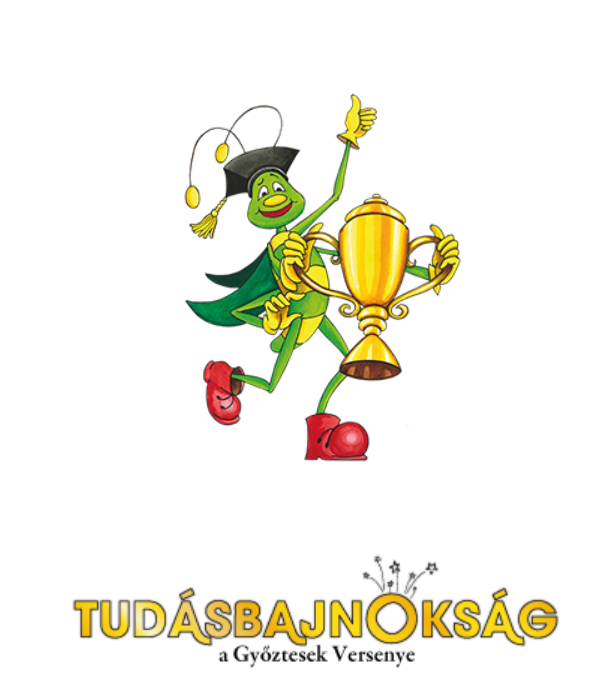 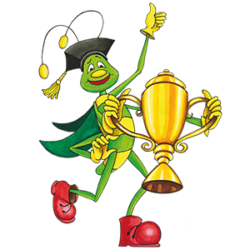 megyei döntő: 
Beke Panna: matematika 1. hely, olvasás, szövegértés 4. hely 
Király Laura: matematika 1. hely
Gombos Fruzsina: magyar nyelv 1. hely
Glant Olívia: angol 4. hely

országos döntőbe kerültek:
Gombos Fruzsina: magyar nyelv 
Beke Panna: matematika
Király Laura: matematika
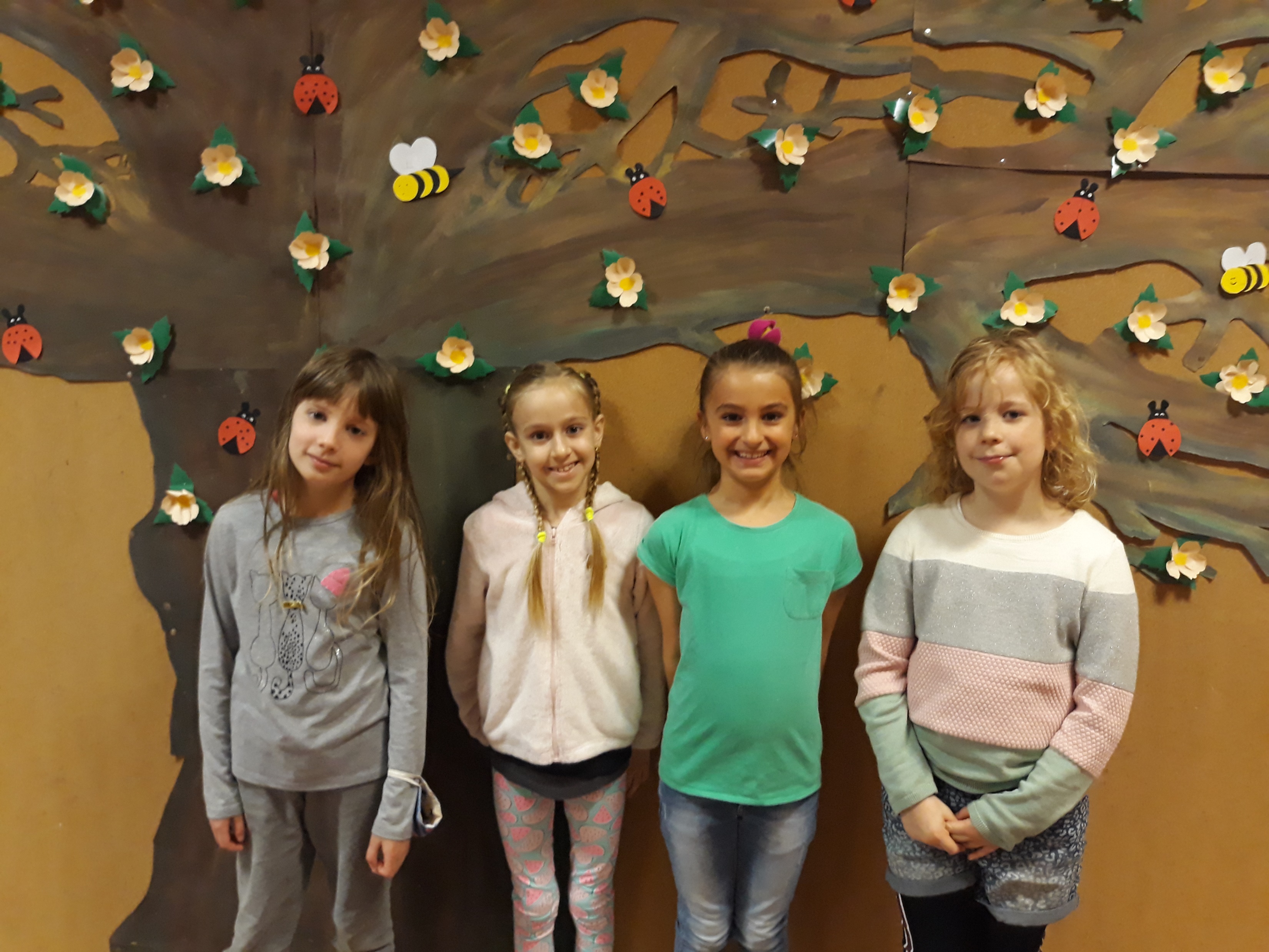 Zrínyi Ilona Matematikaverseny
Gombos Fruzsina, Beke Panna, Nagy Zsófia, Király Laura, Mándy Gergő, Sebestyén Marcell, Parádi Kende, Pocsai Anna Inez, Majos Boglárka, Glant Olívia, Kovács Benedek, Győrfi Milán
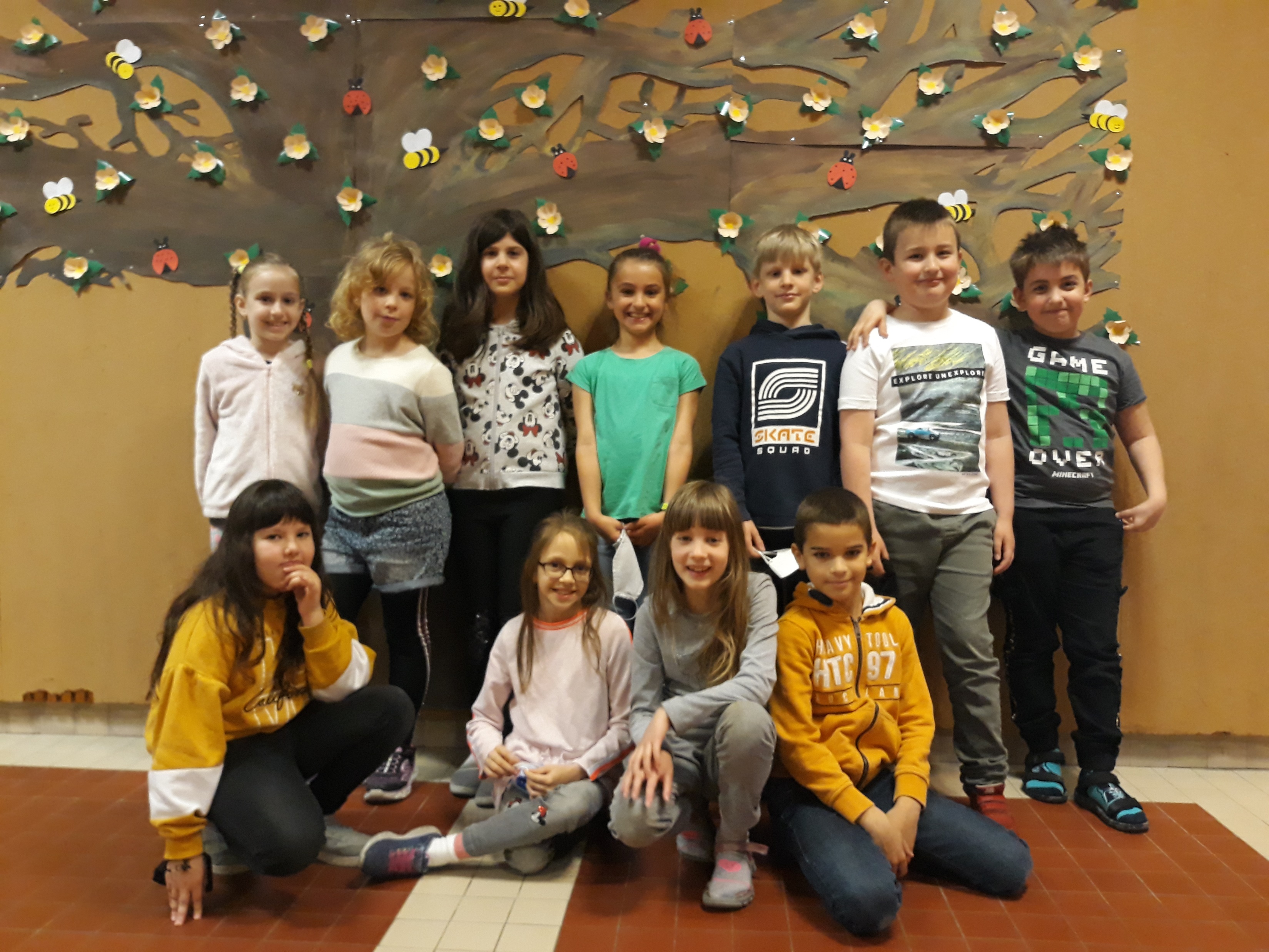 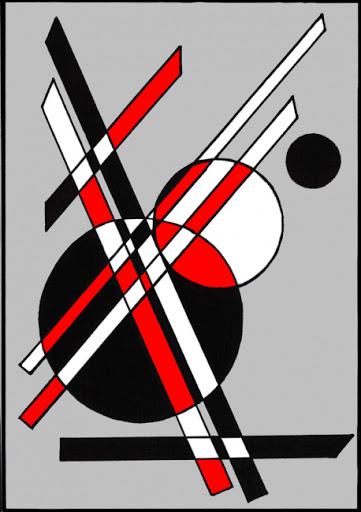 Nemzetközi Kenguru Matematikaverseny
Demeter Ádám, 
Parádi Kende, 
Gombos Fruzsina,
 Nagy Zsófia, 
Cserhalmi Anna Lili, 
Király Laura, 
Mándy Gergő, 
Beke Panna, 
Major Boglárka, 
Glant Olívia, 
Deák Alíz,
Kovács Benedek, 
Győrfi Milán
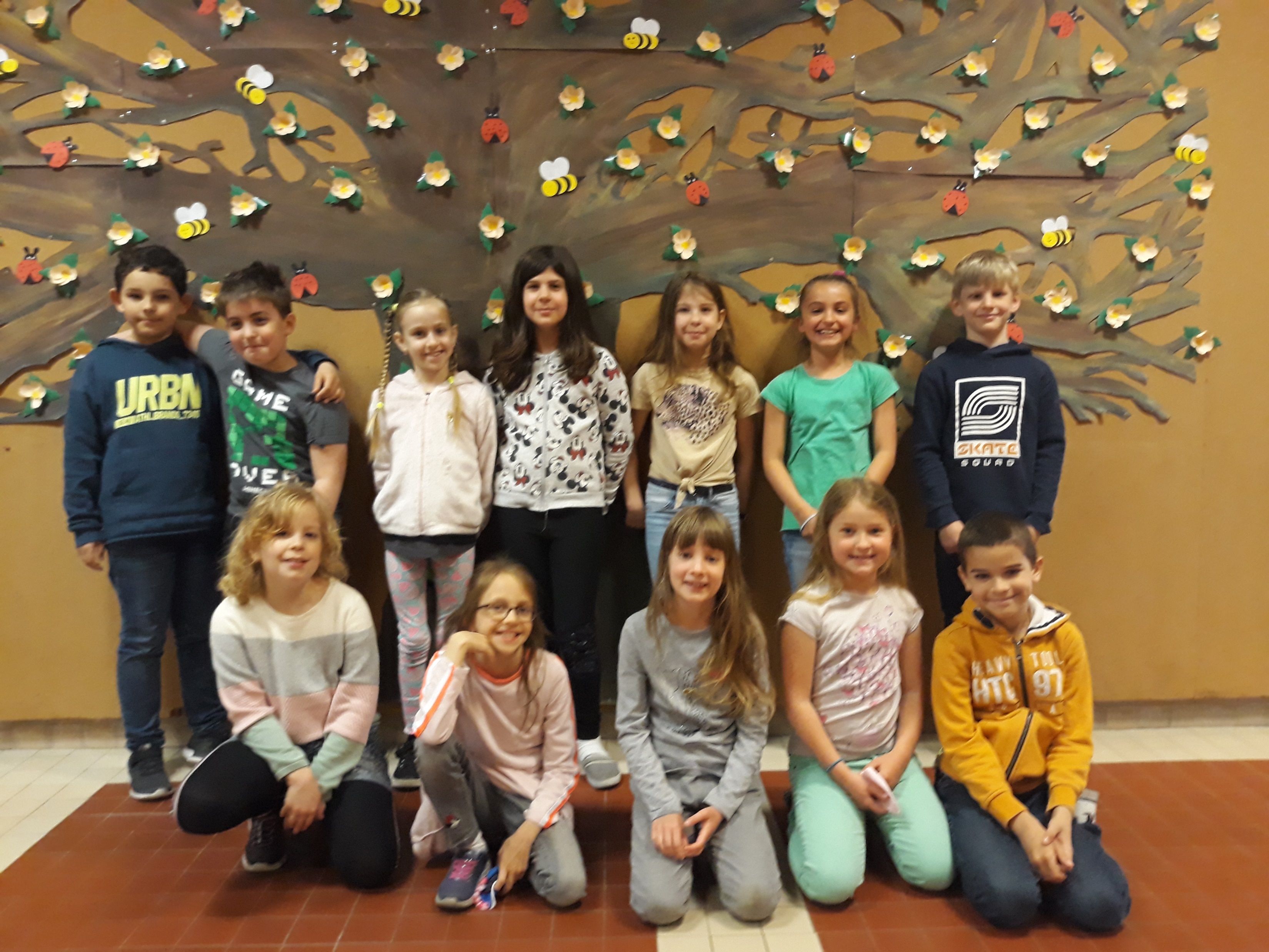 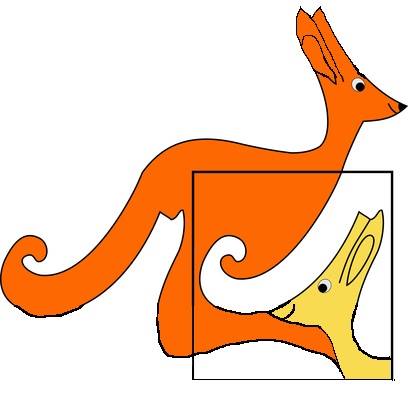 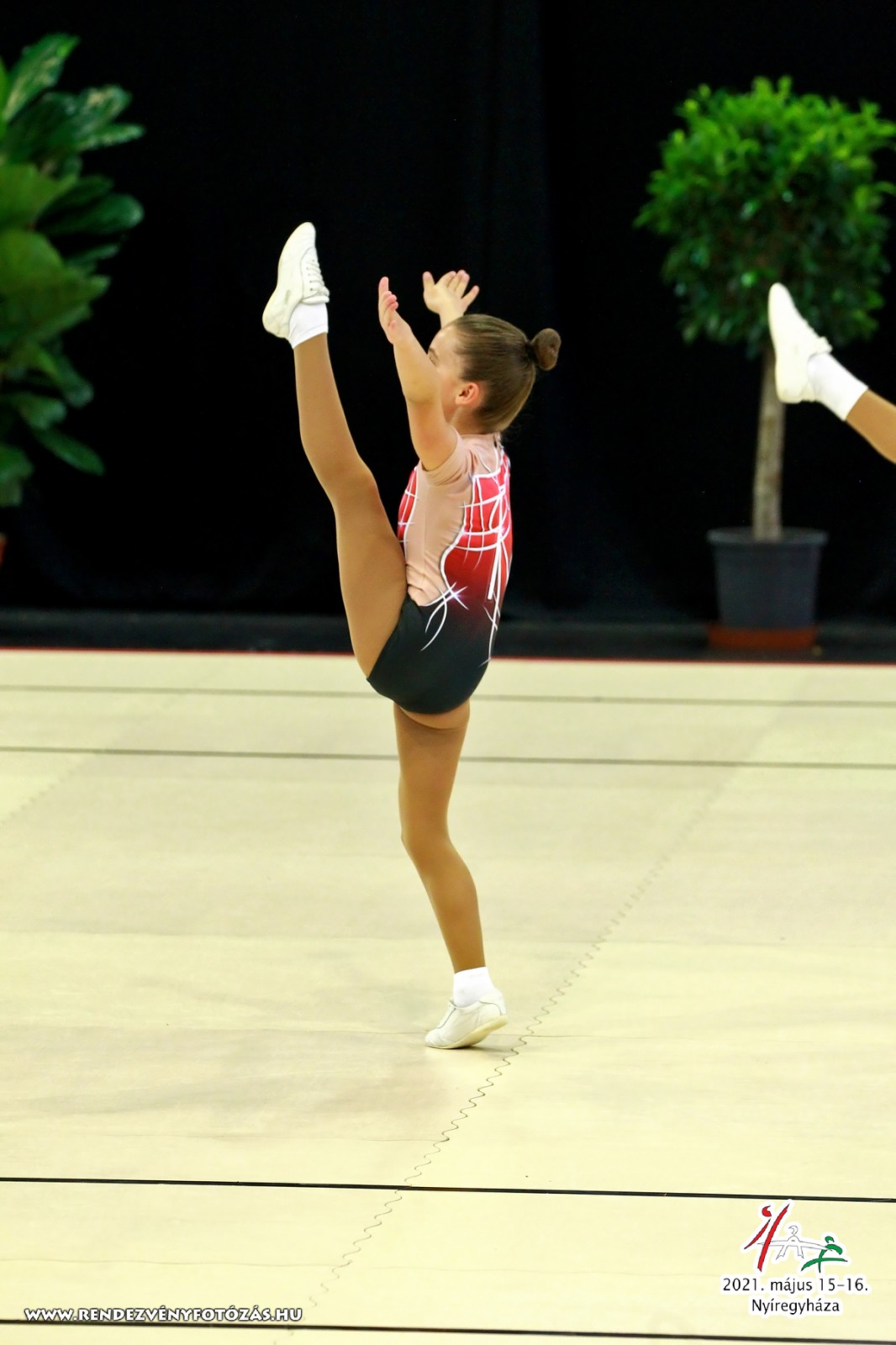 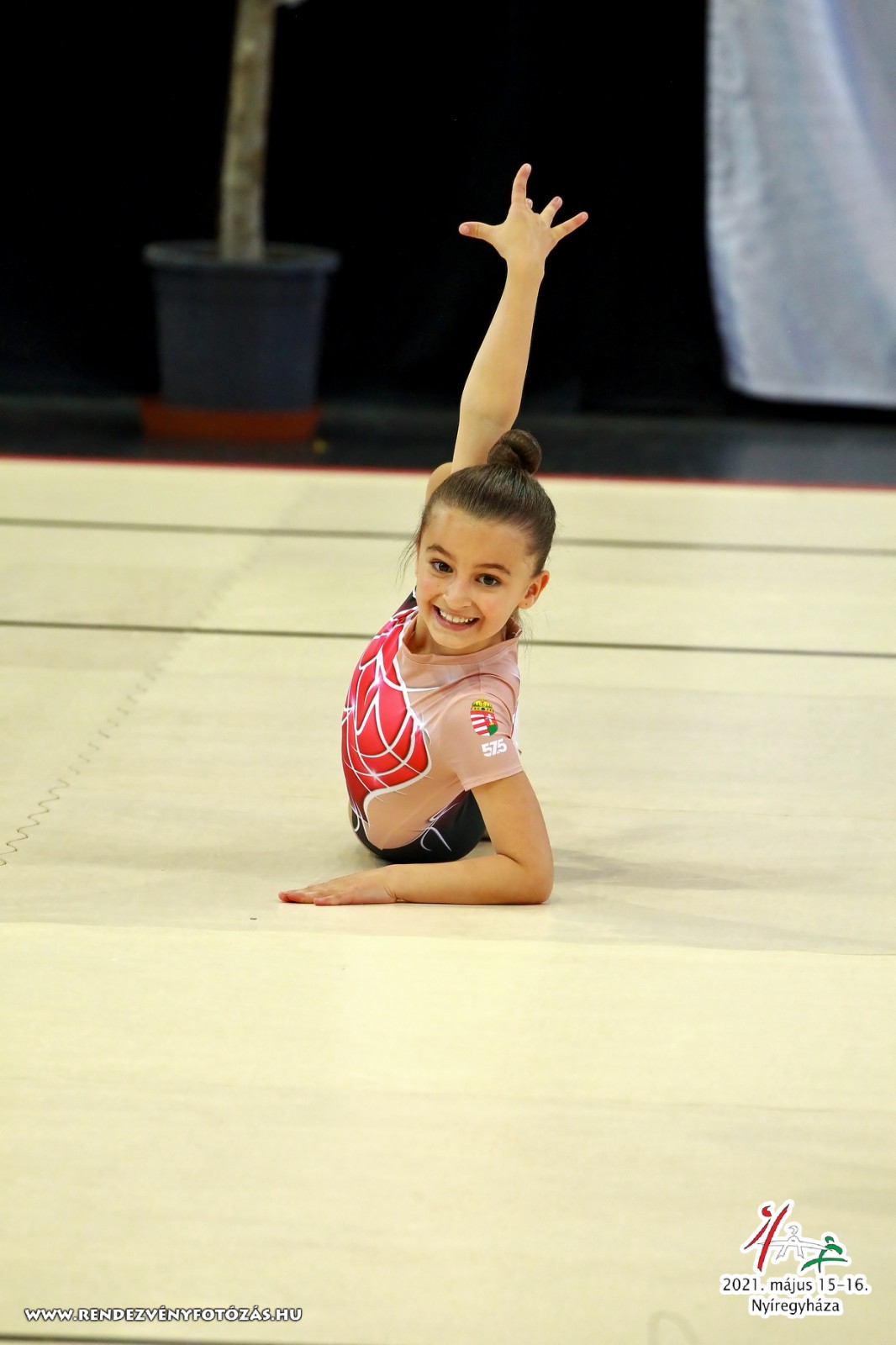 Király Laura: aerobik
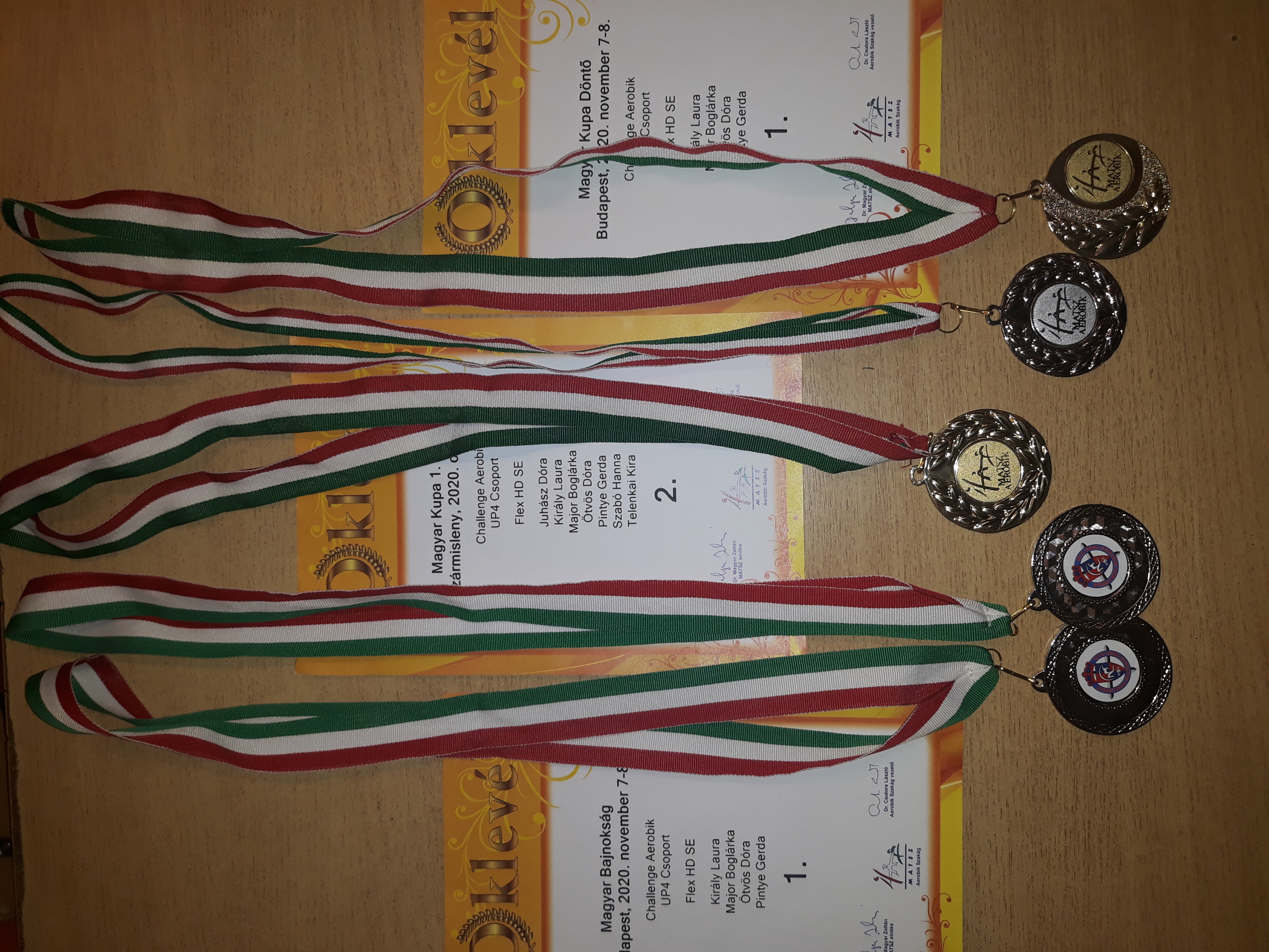 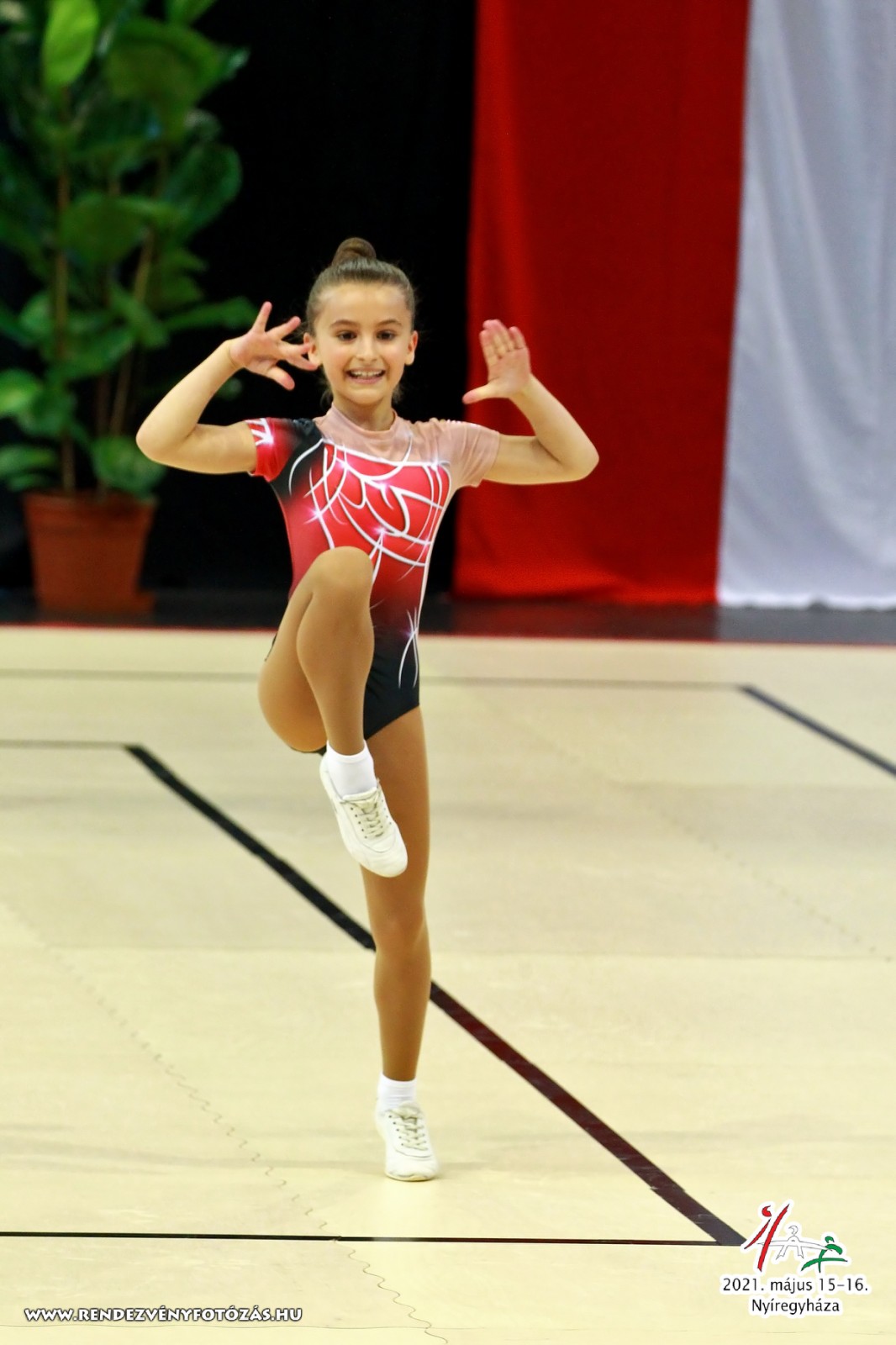 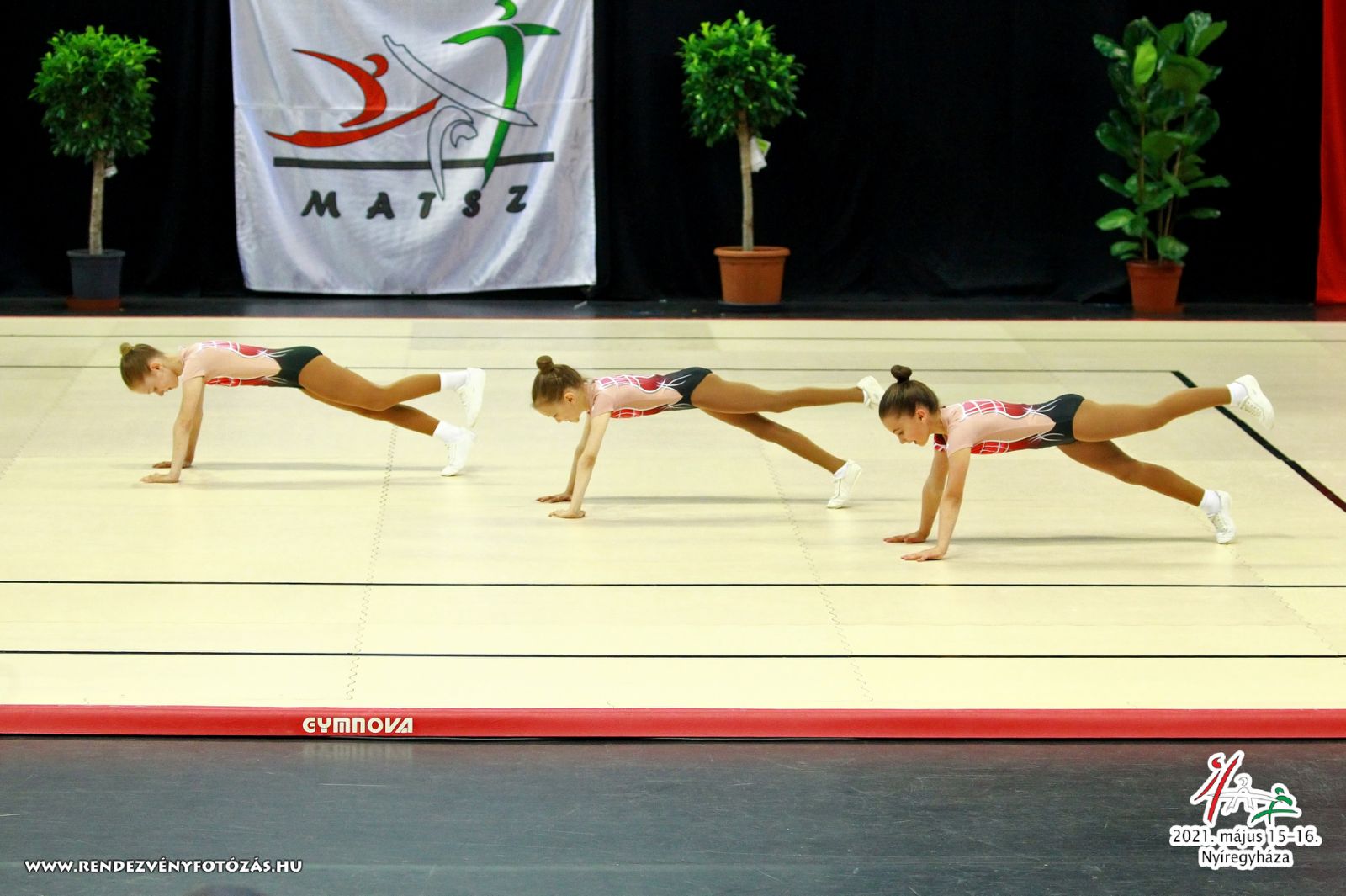 Major Boglárka: aerobik
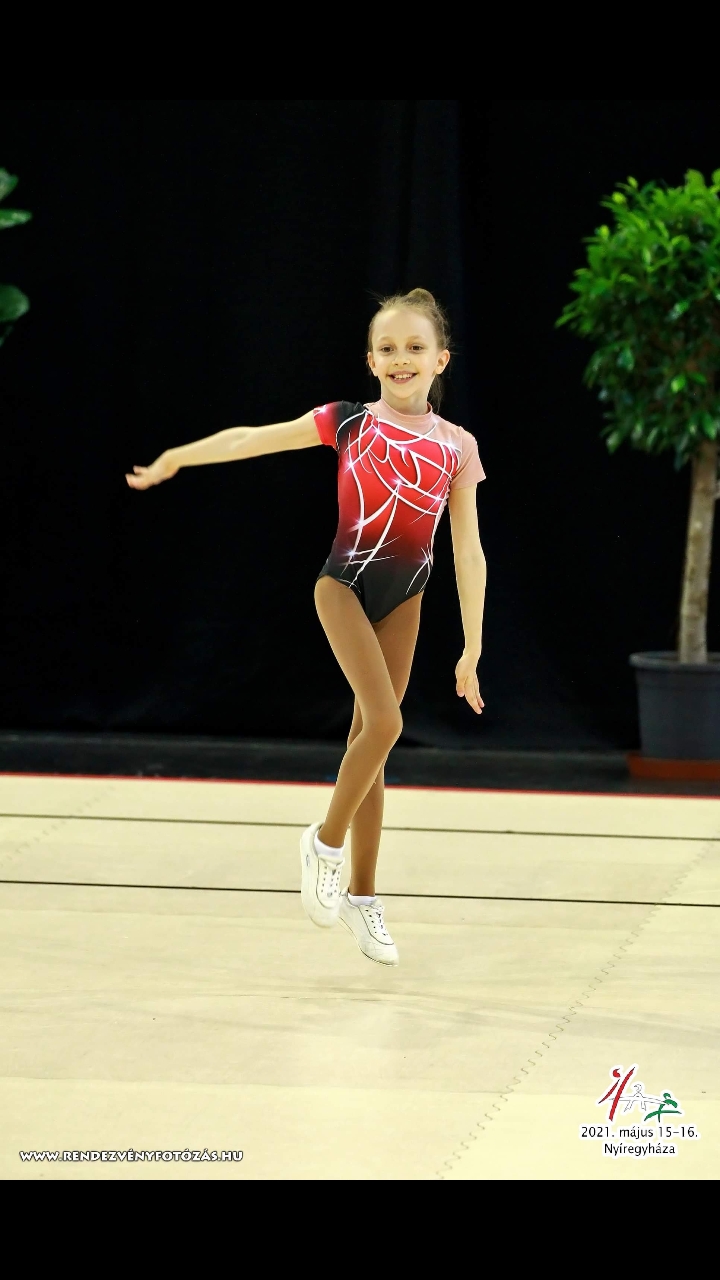 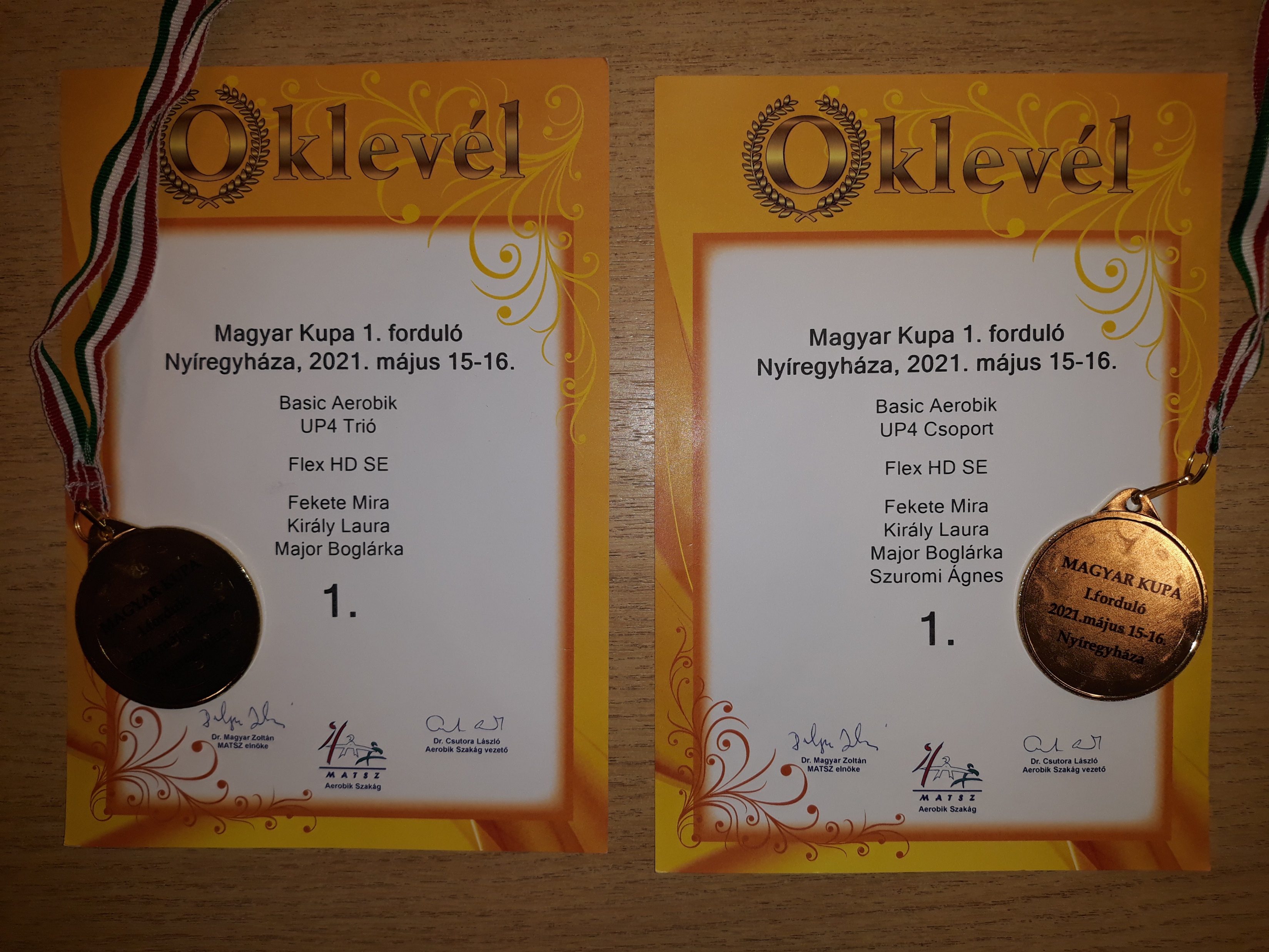 Győrfi Milán: torna
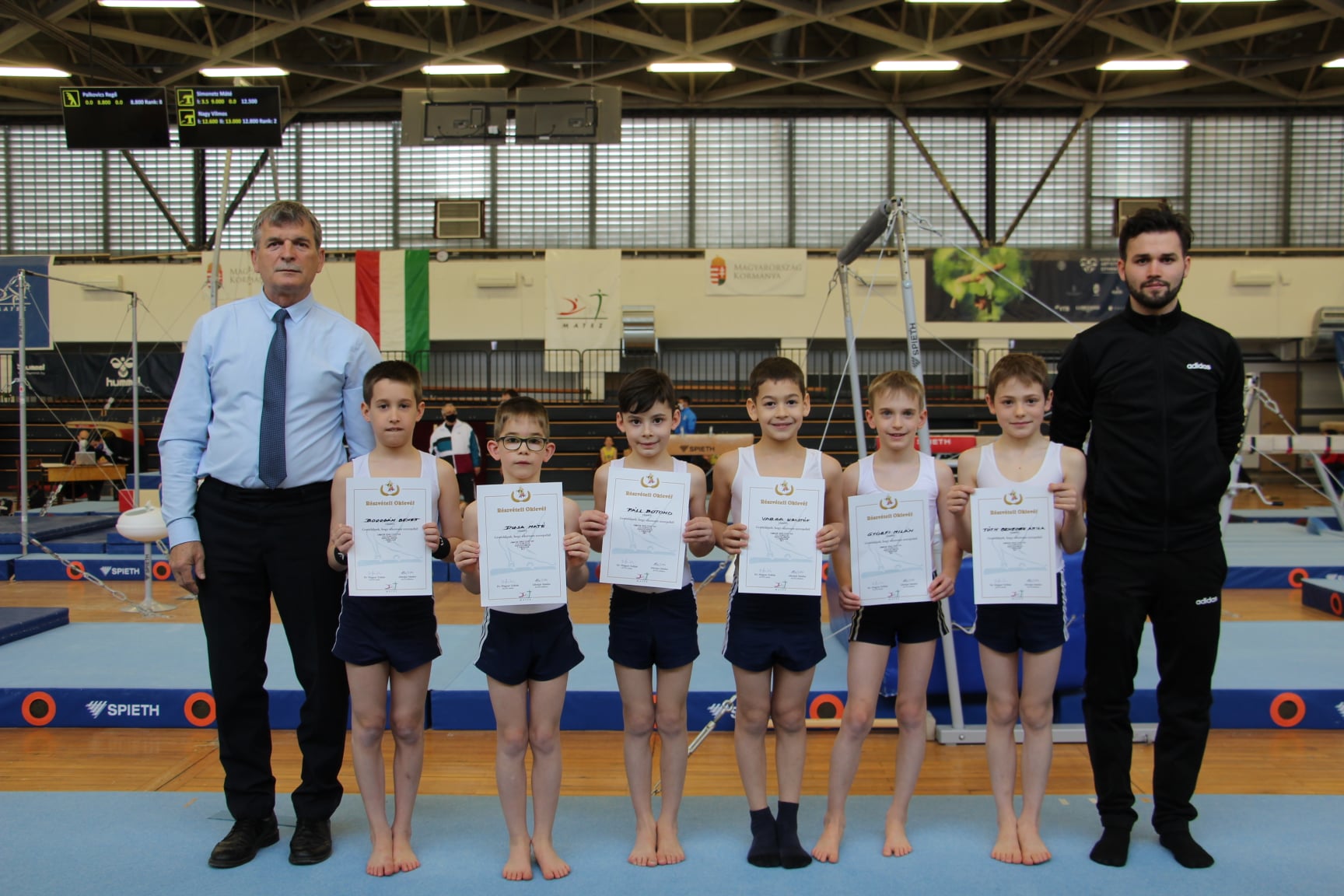 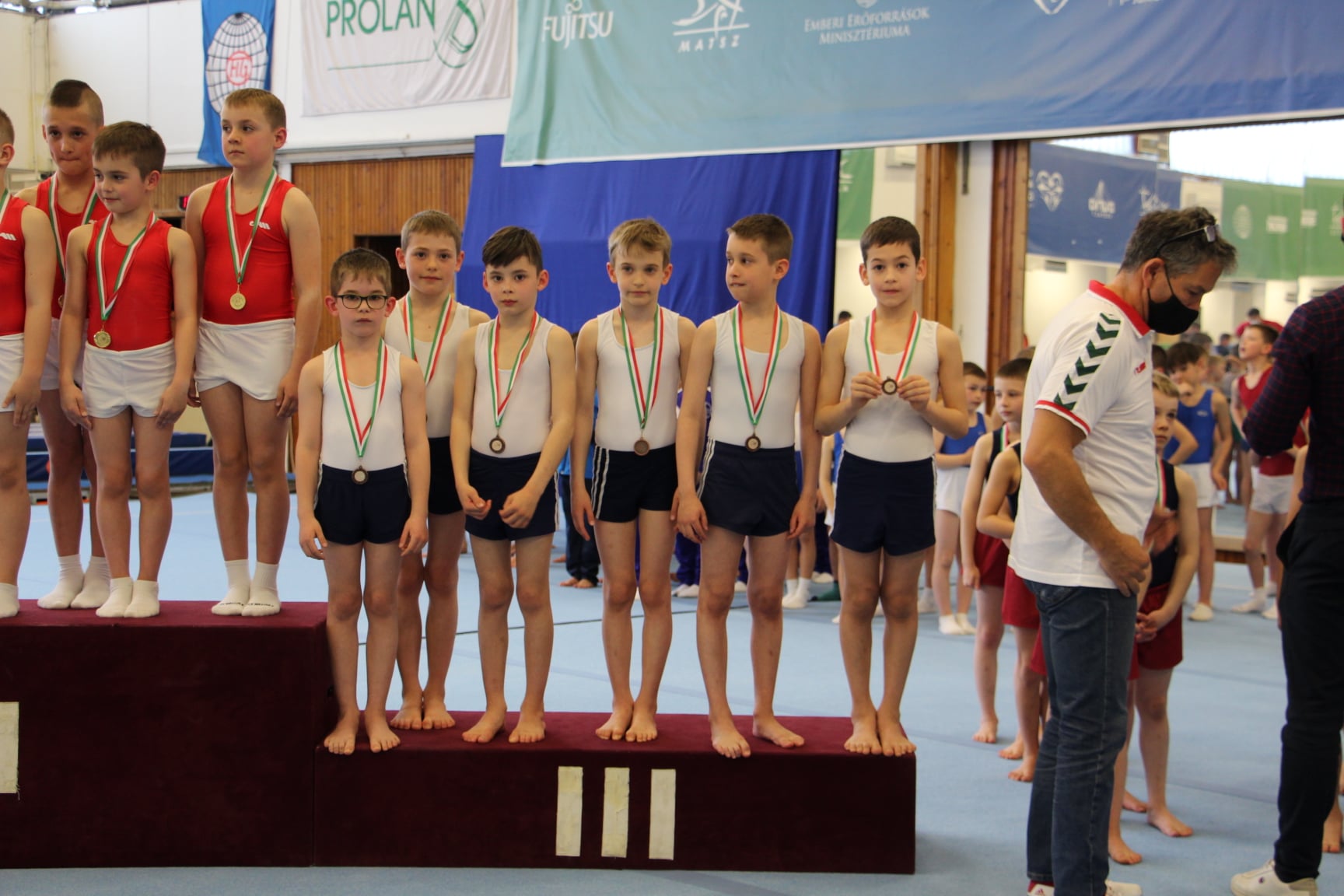 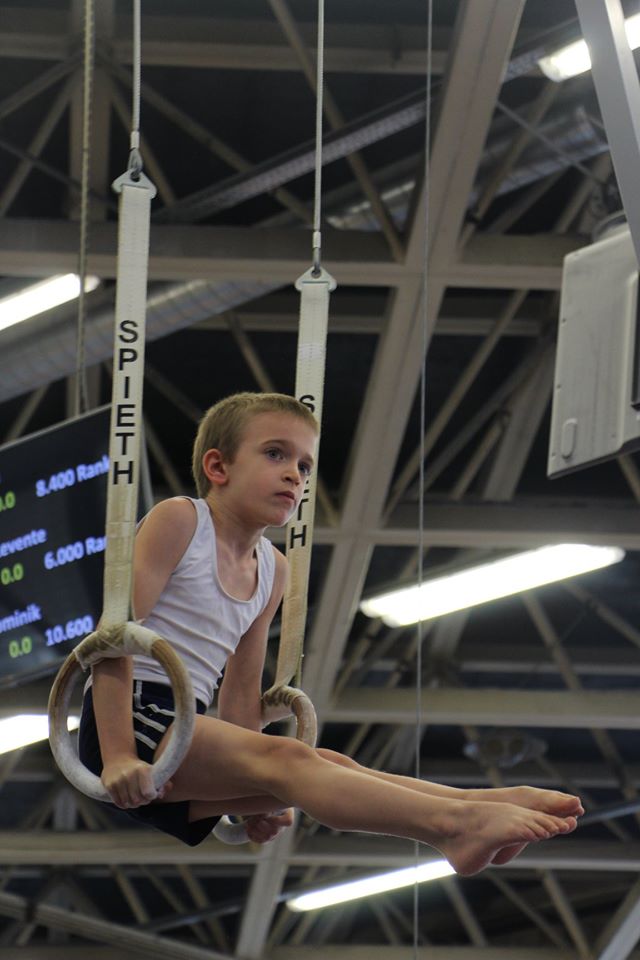 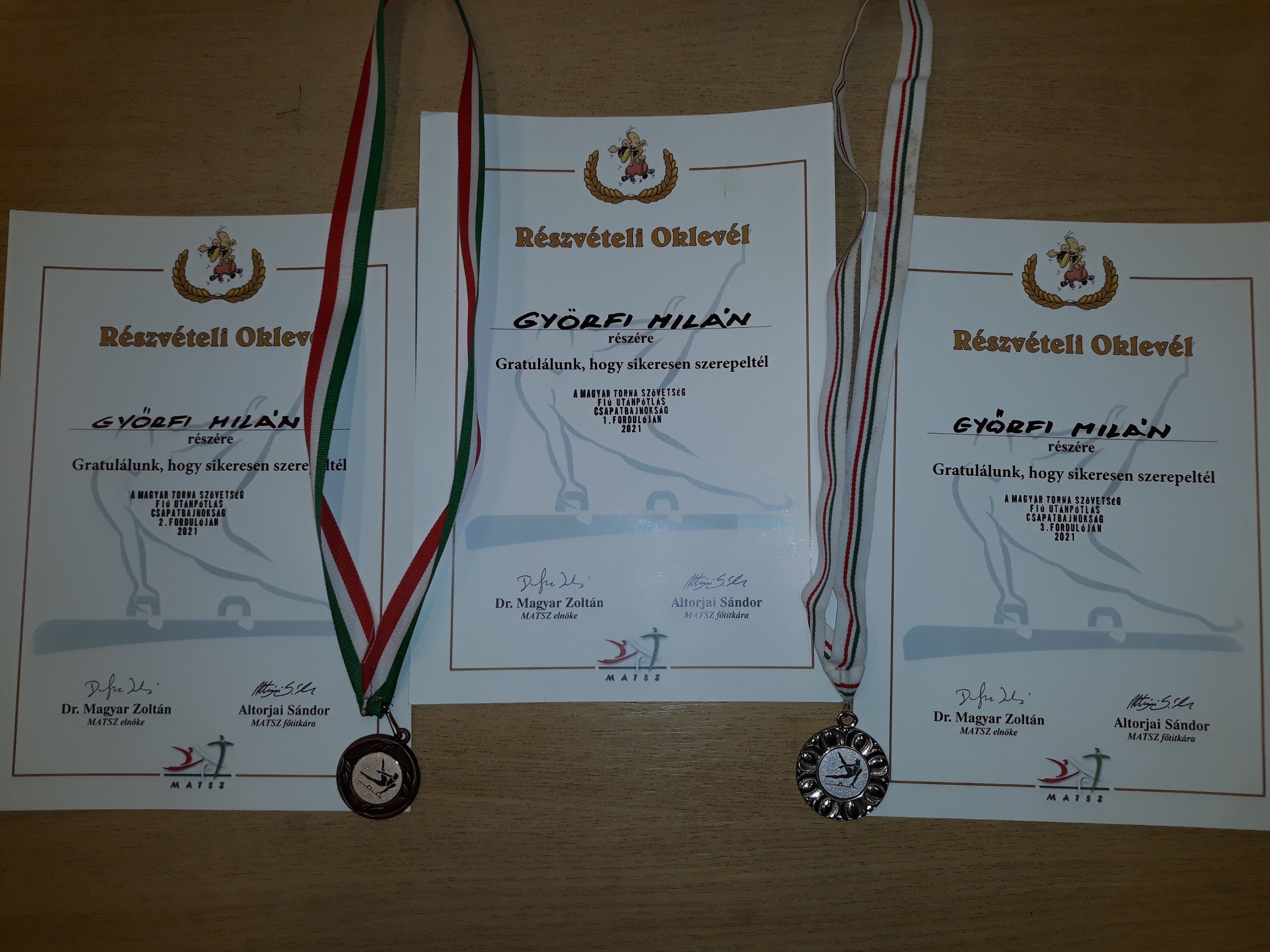 Mándy Gergő: torna
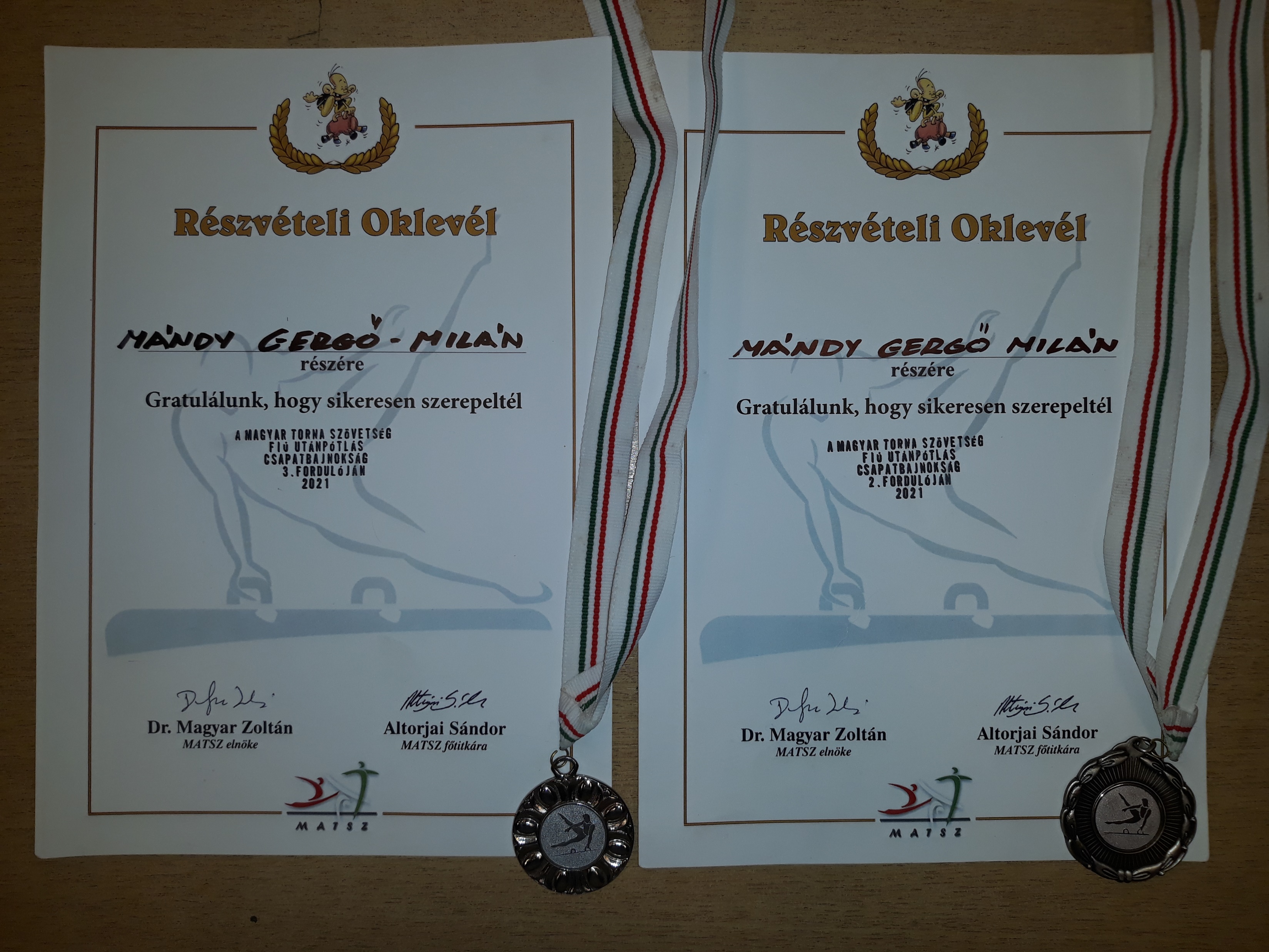 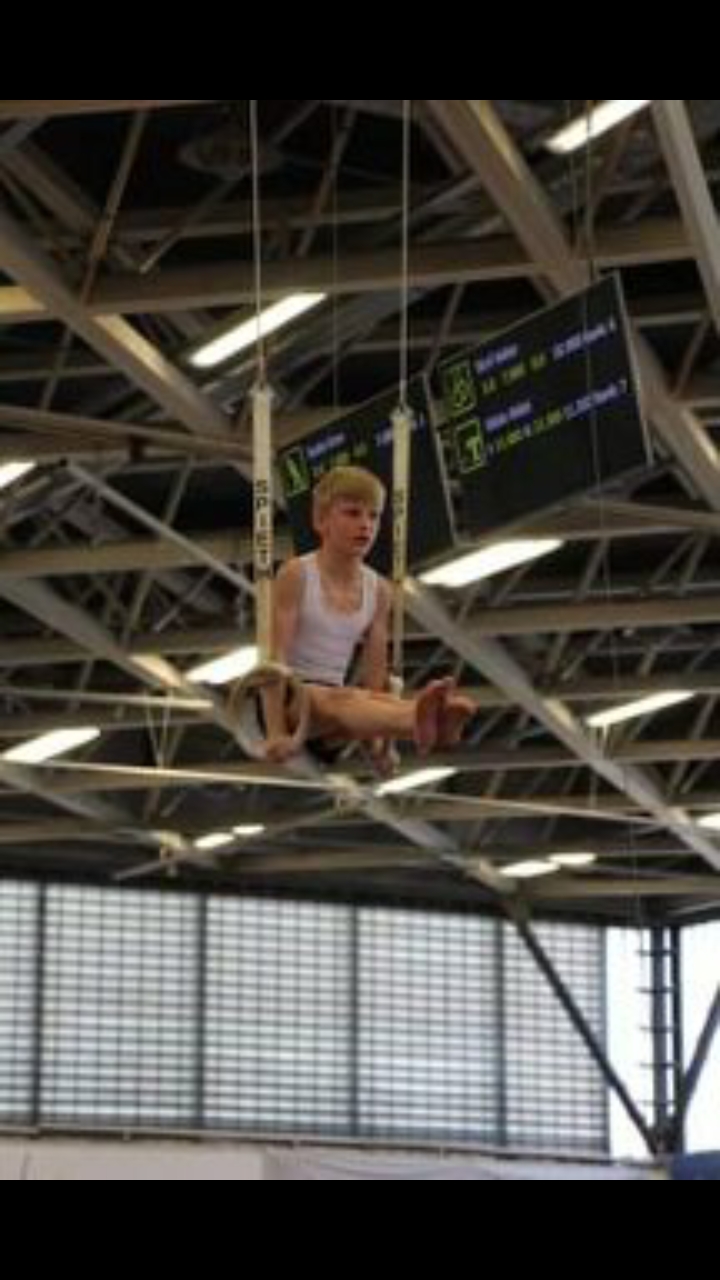 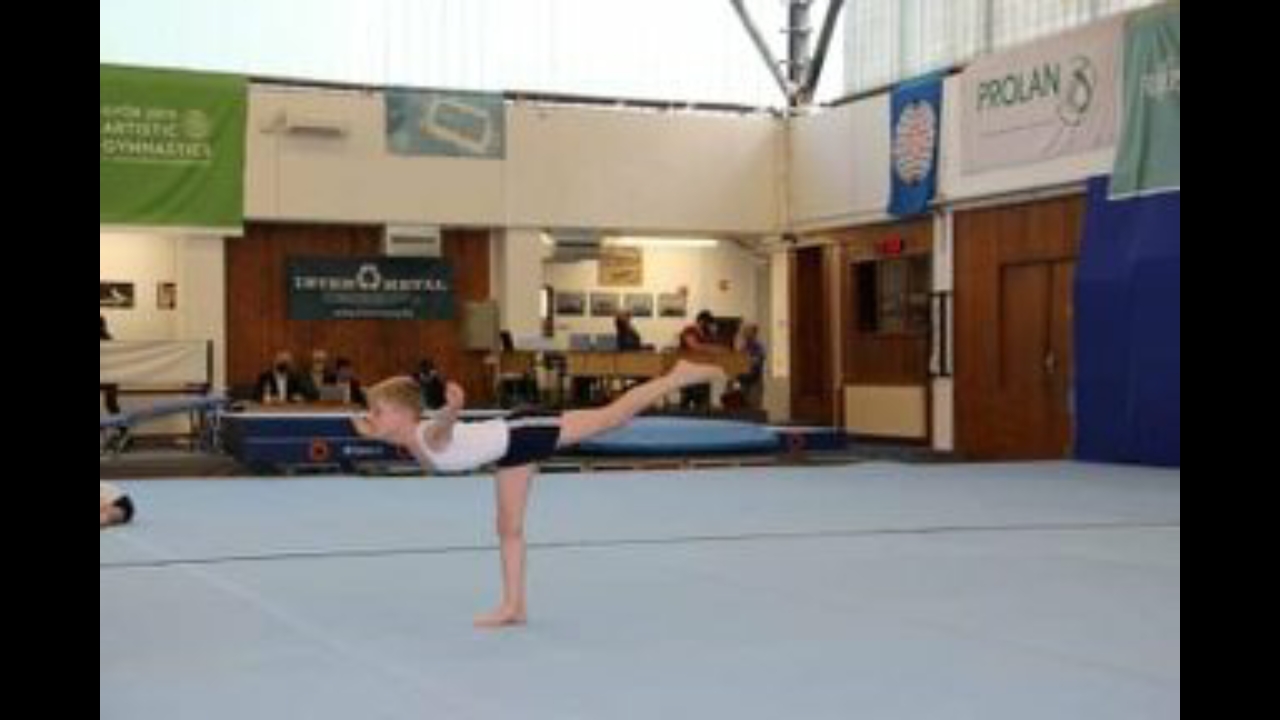 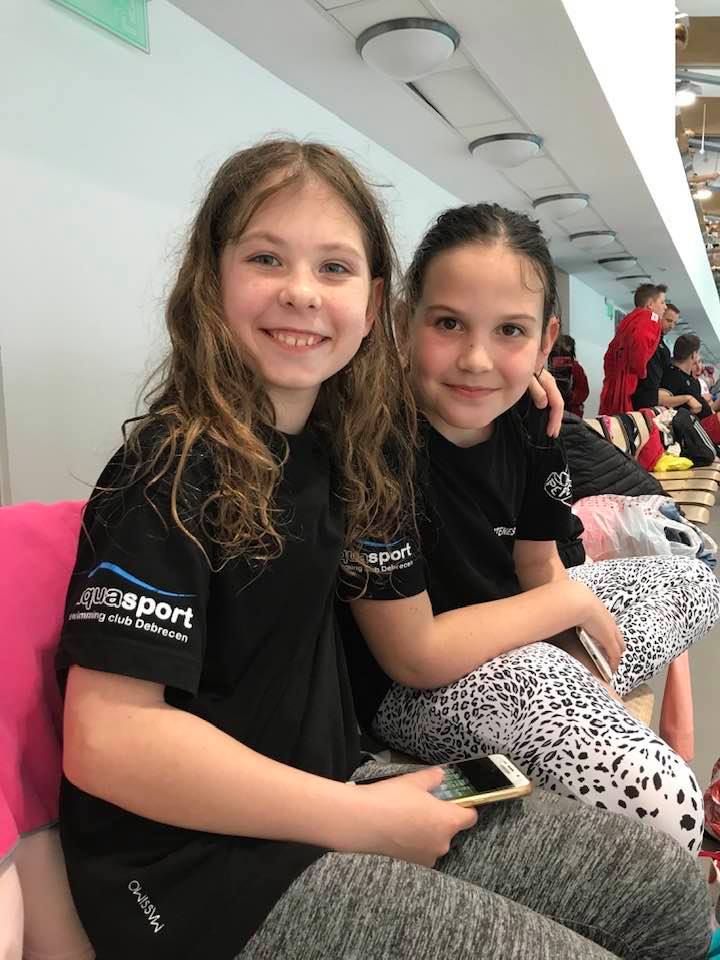 Cserhalmi Anna Lili: úszás
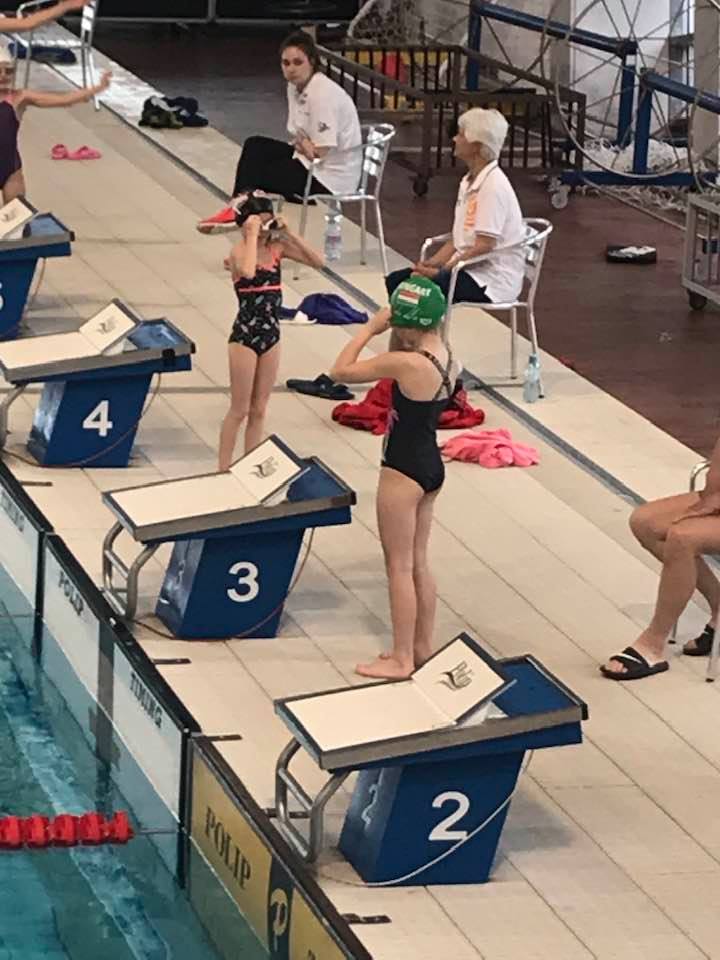 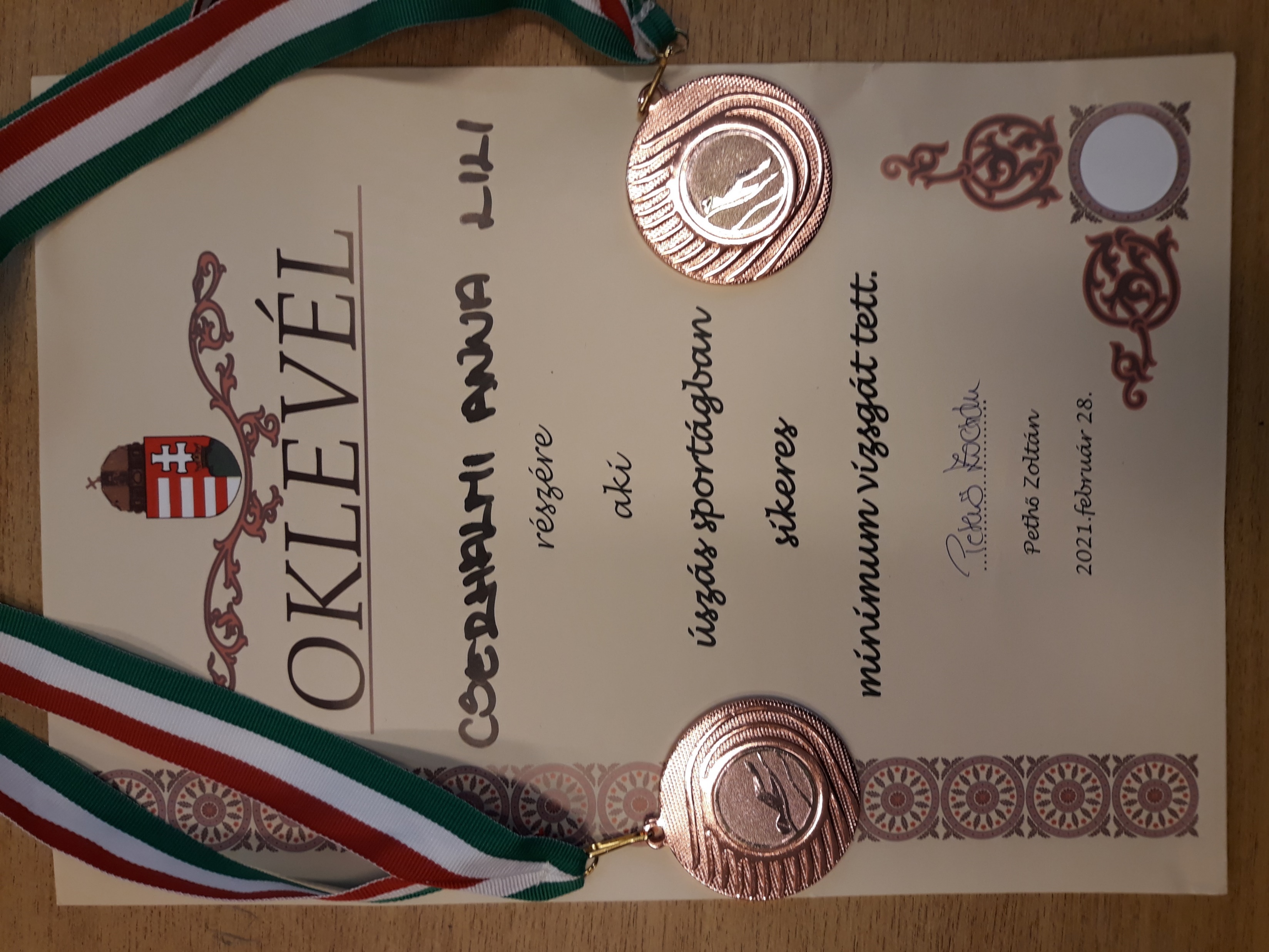 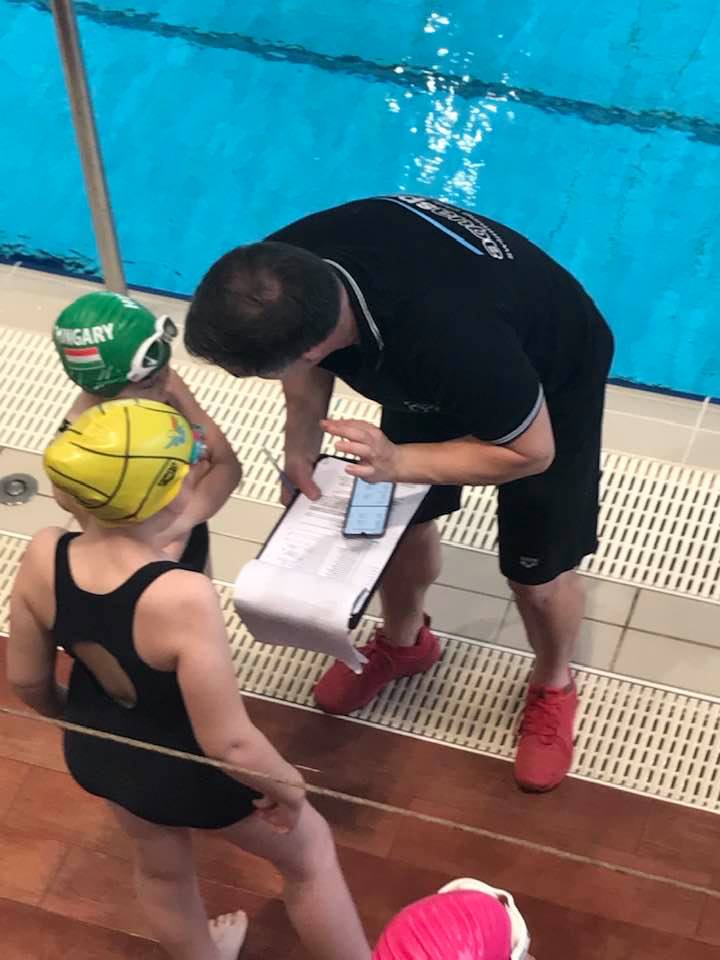 Harman Antal
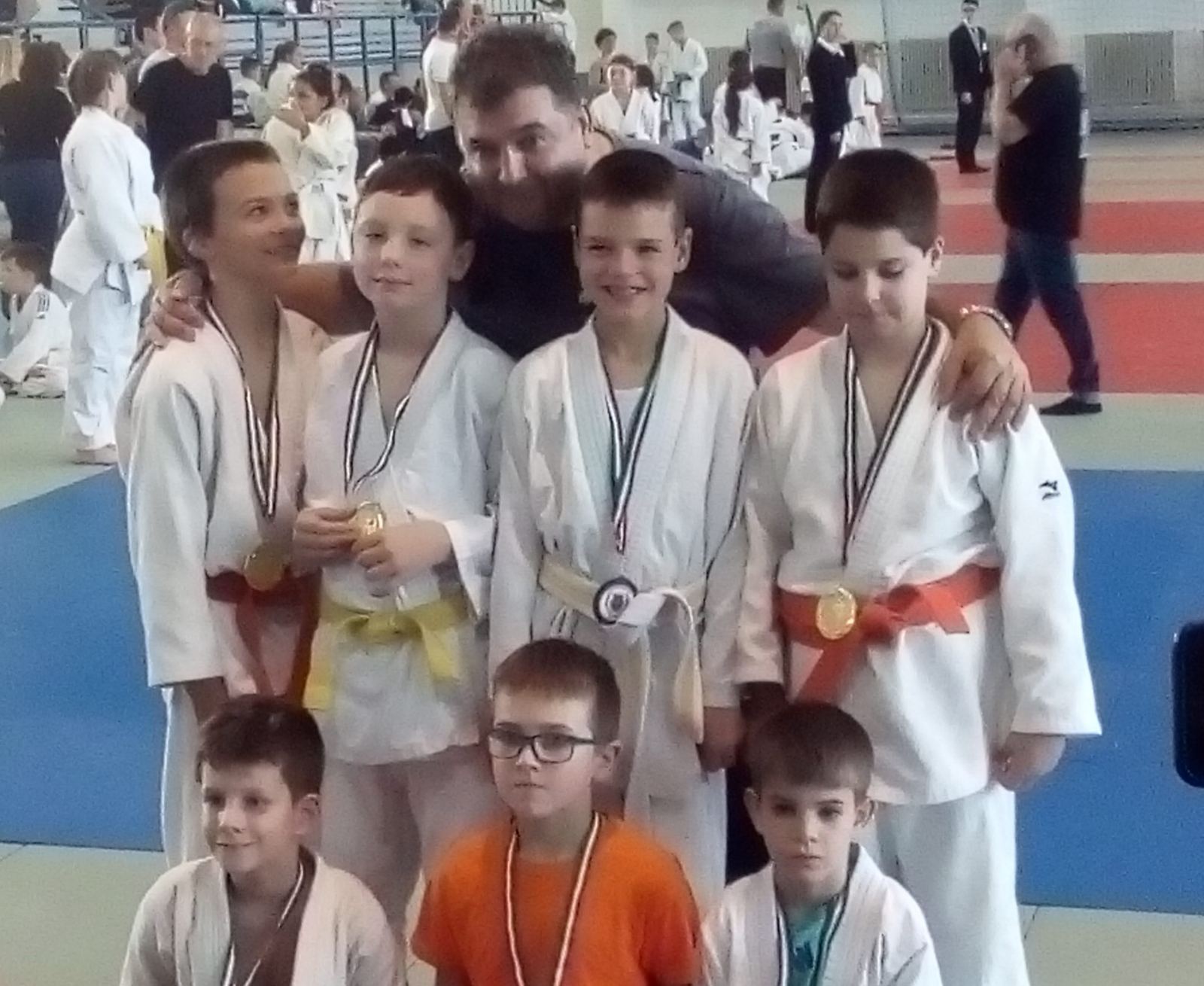 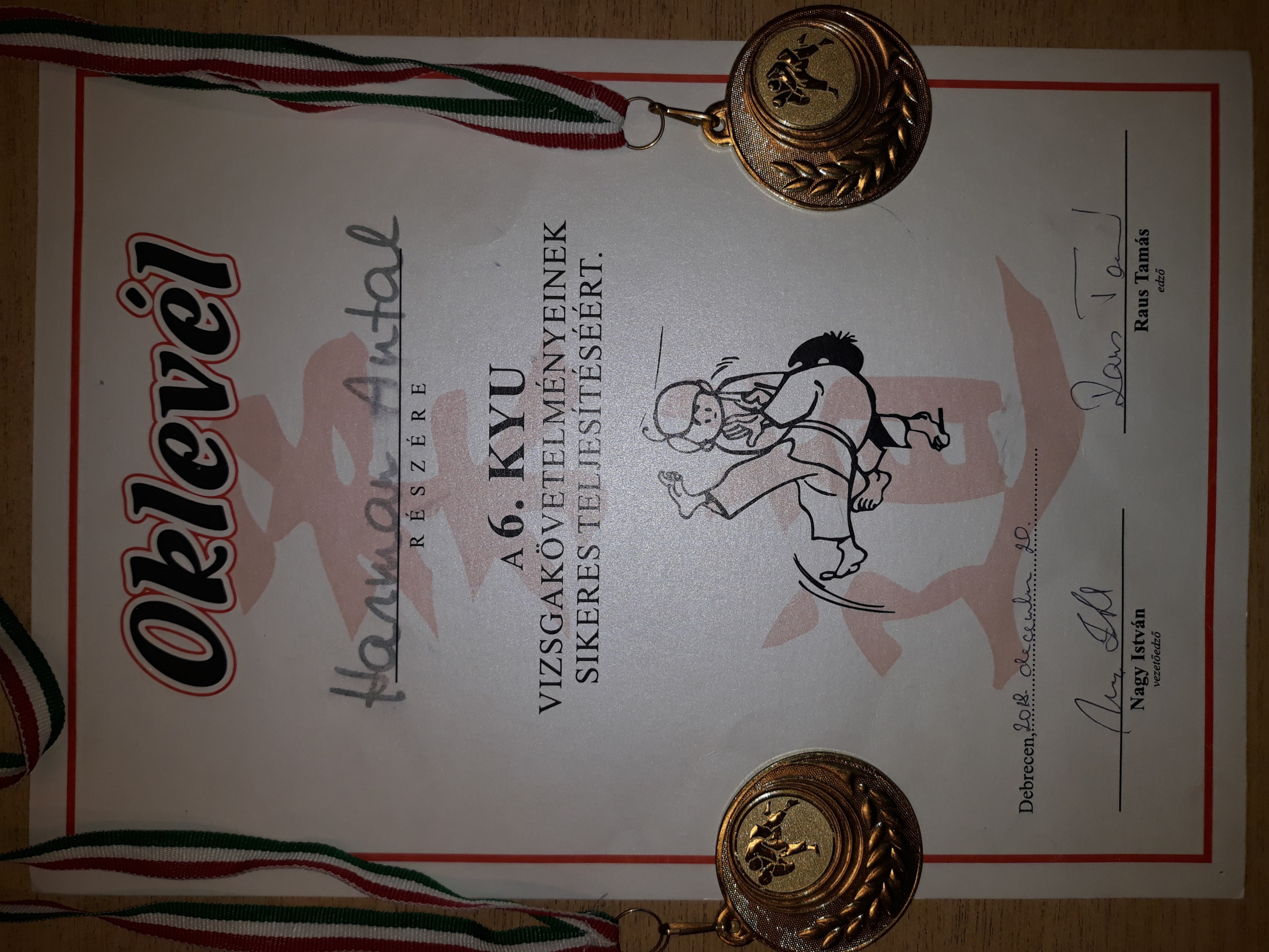 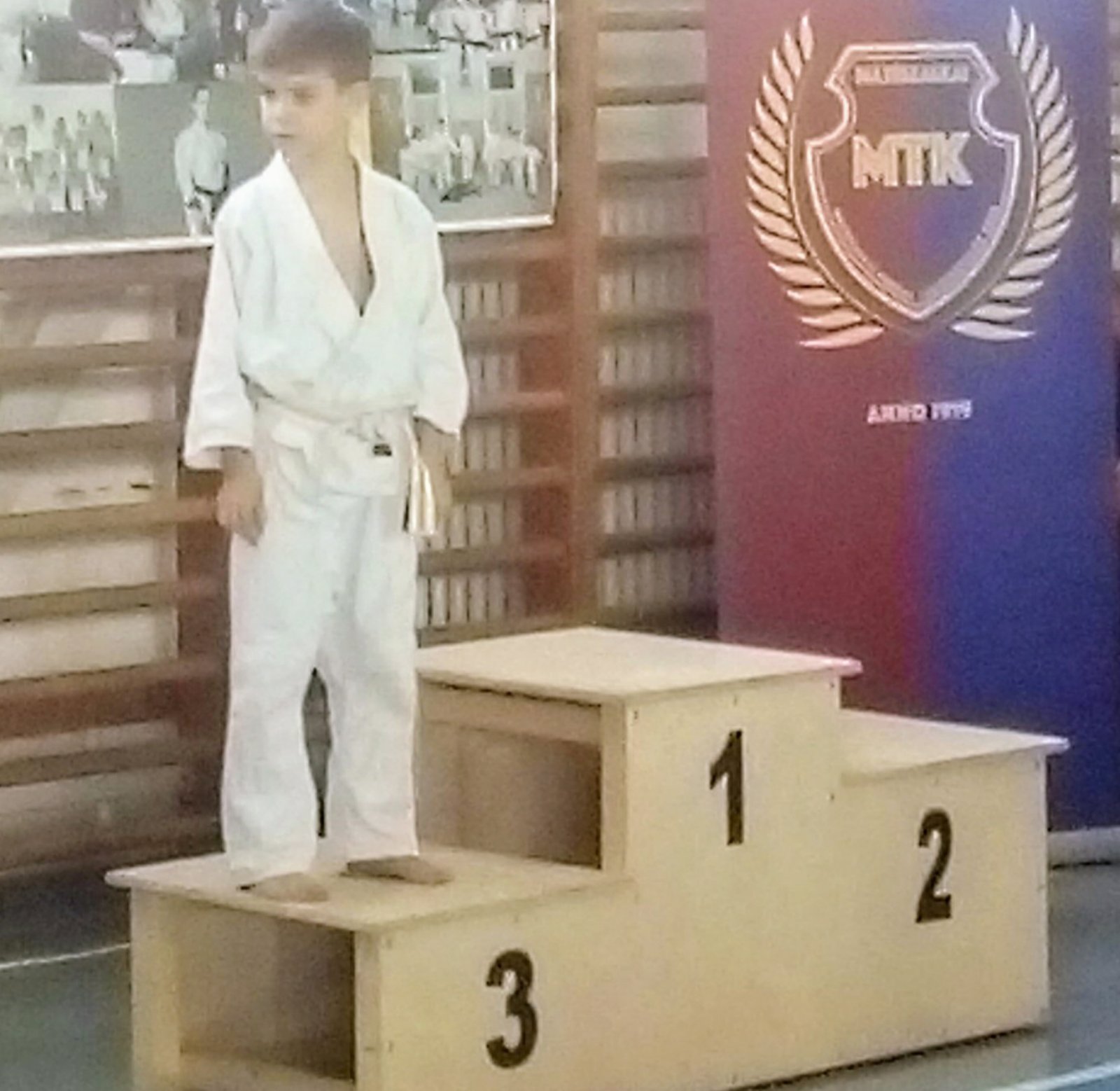 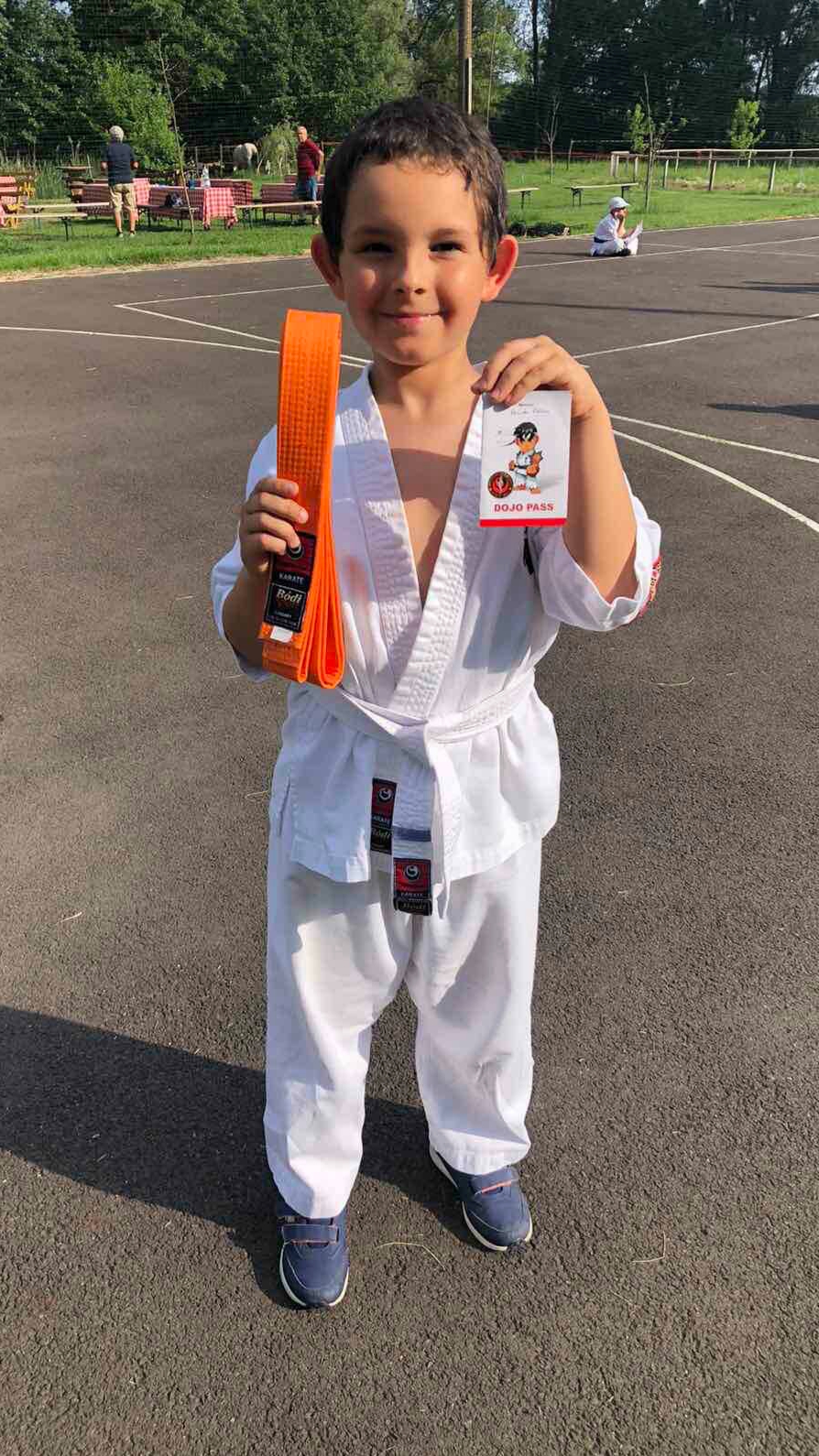 Demeter Ádám
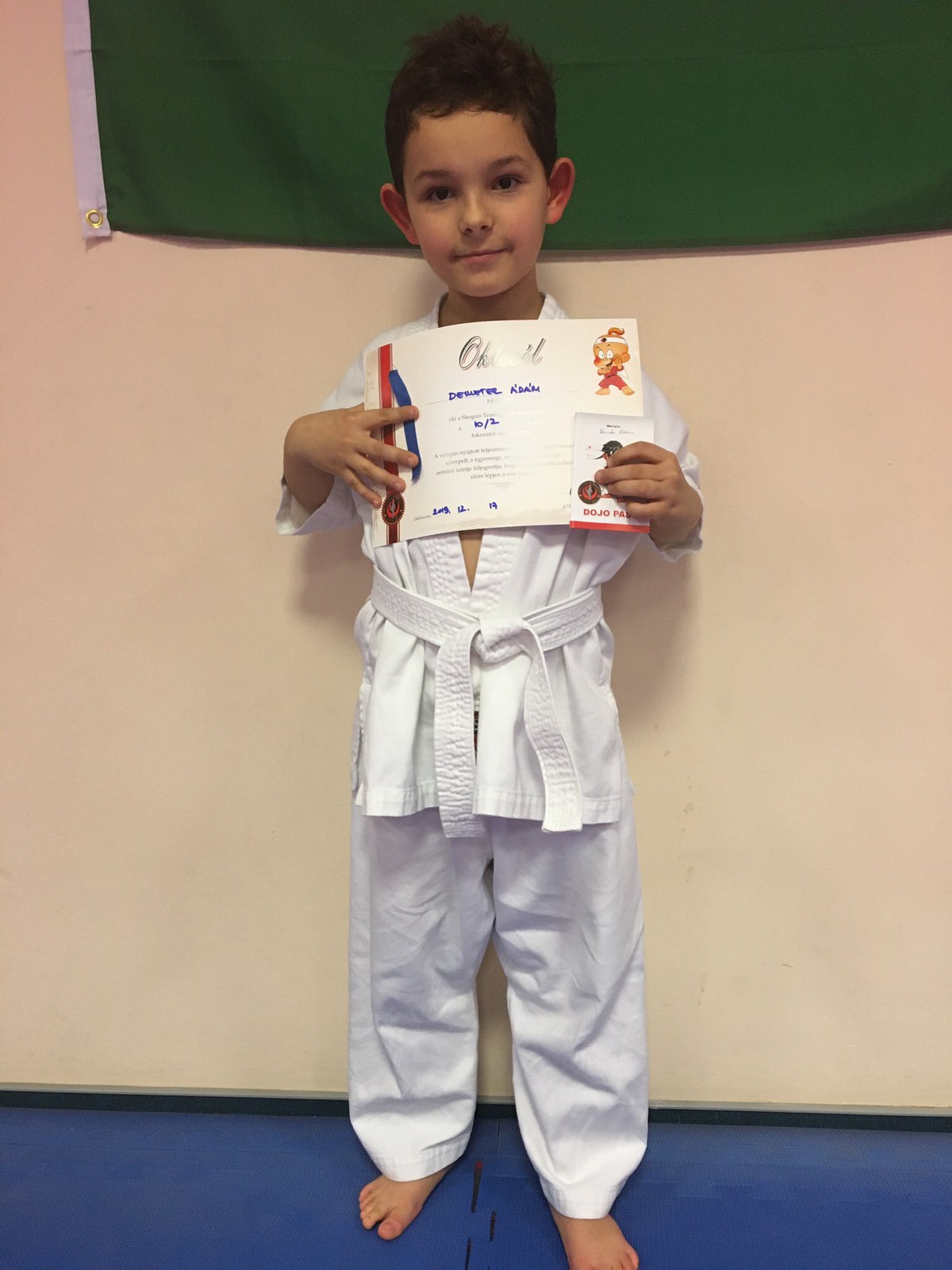 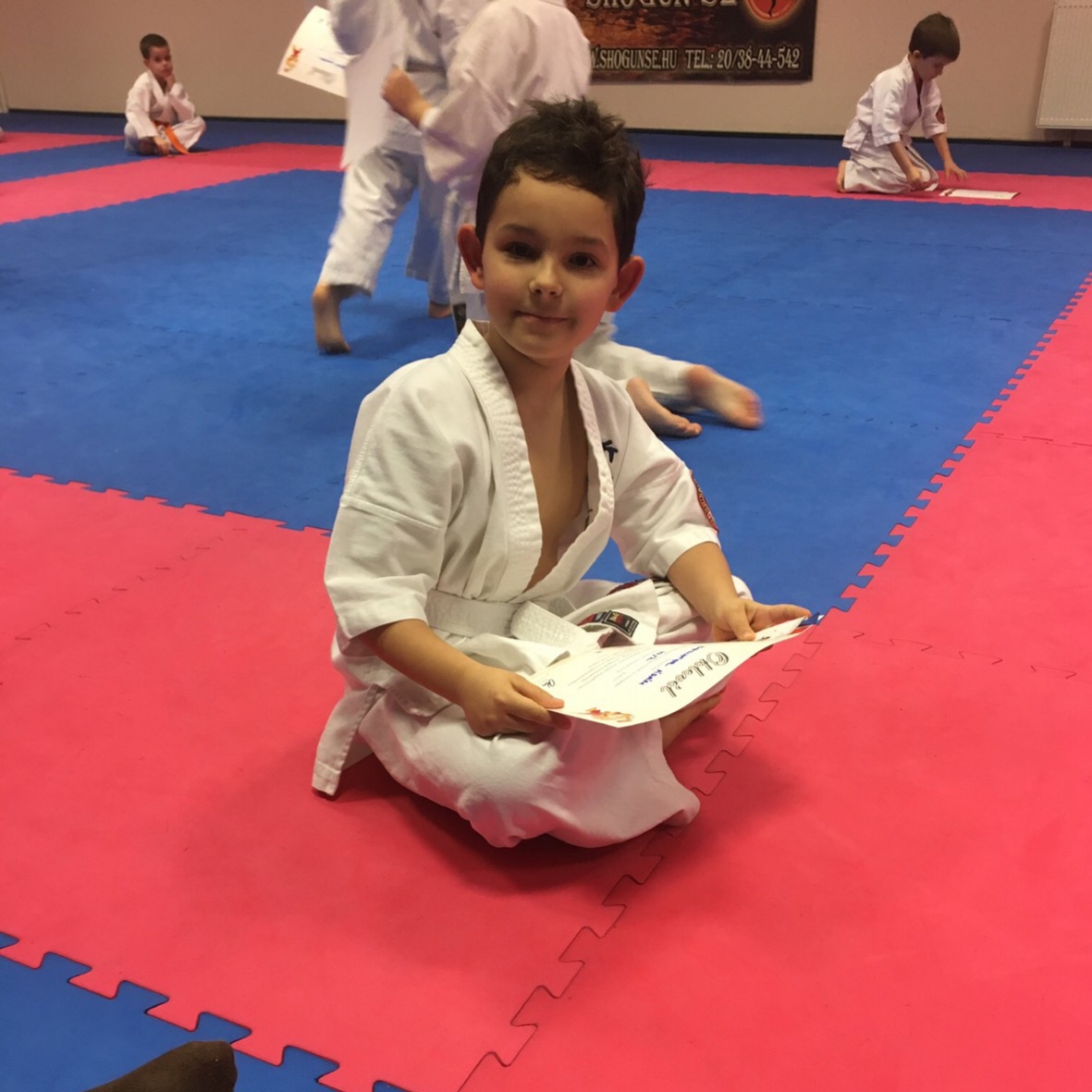 Nagy Linett
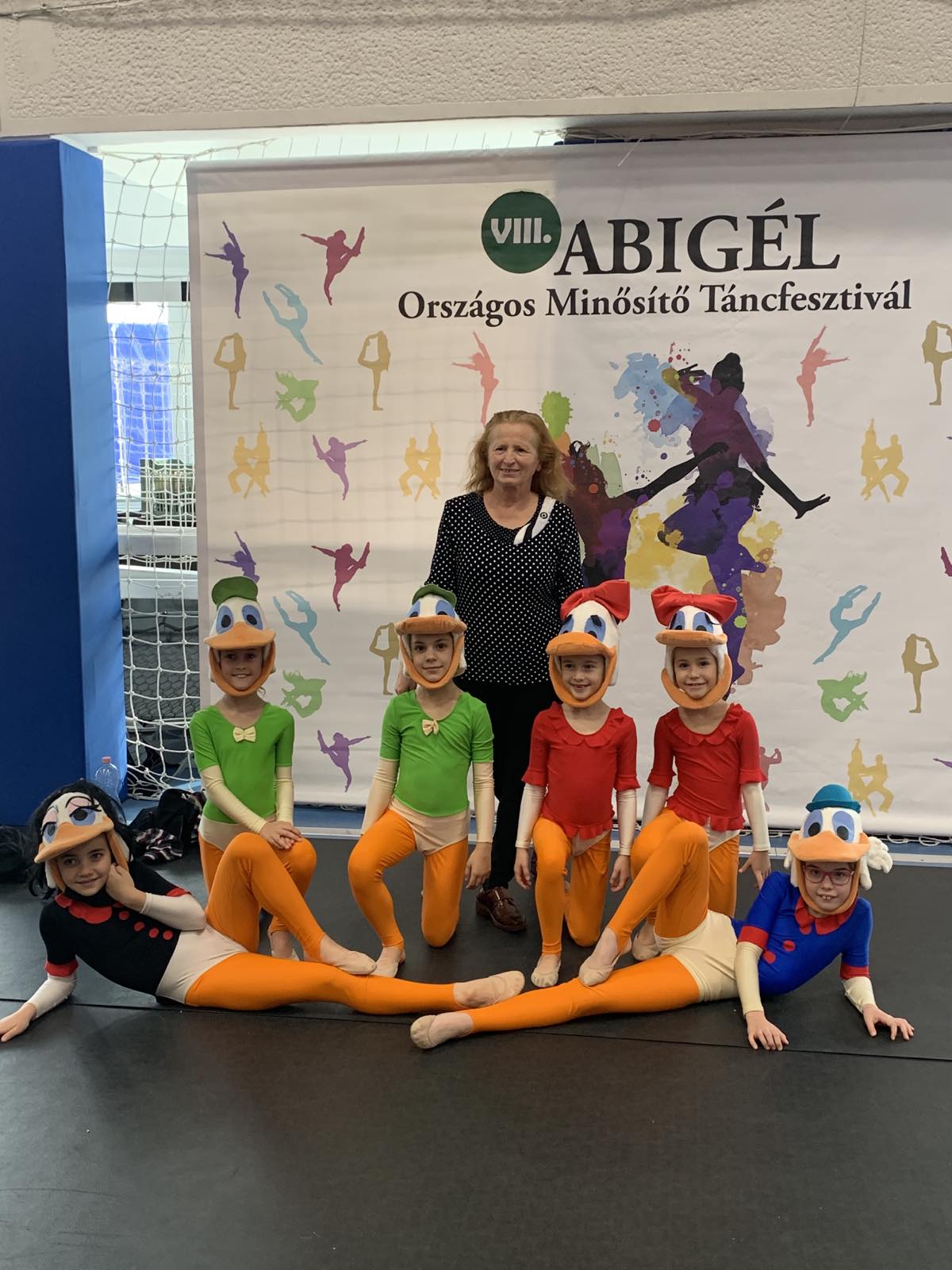 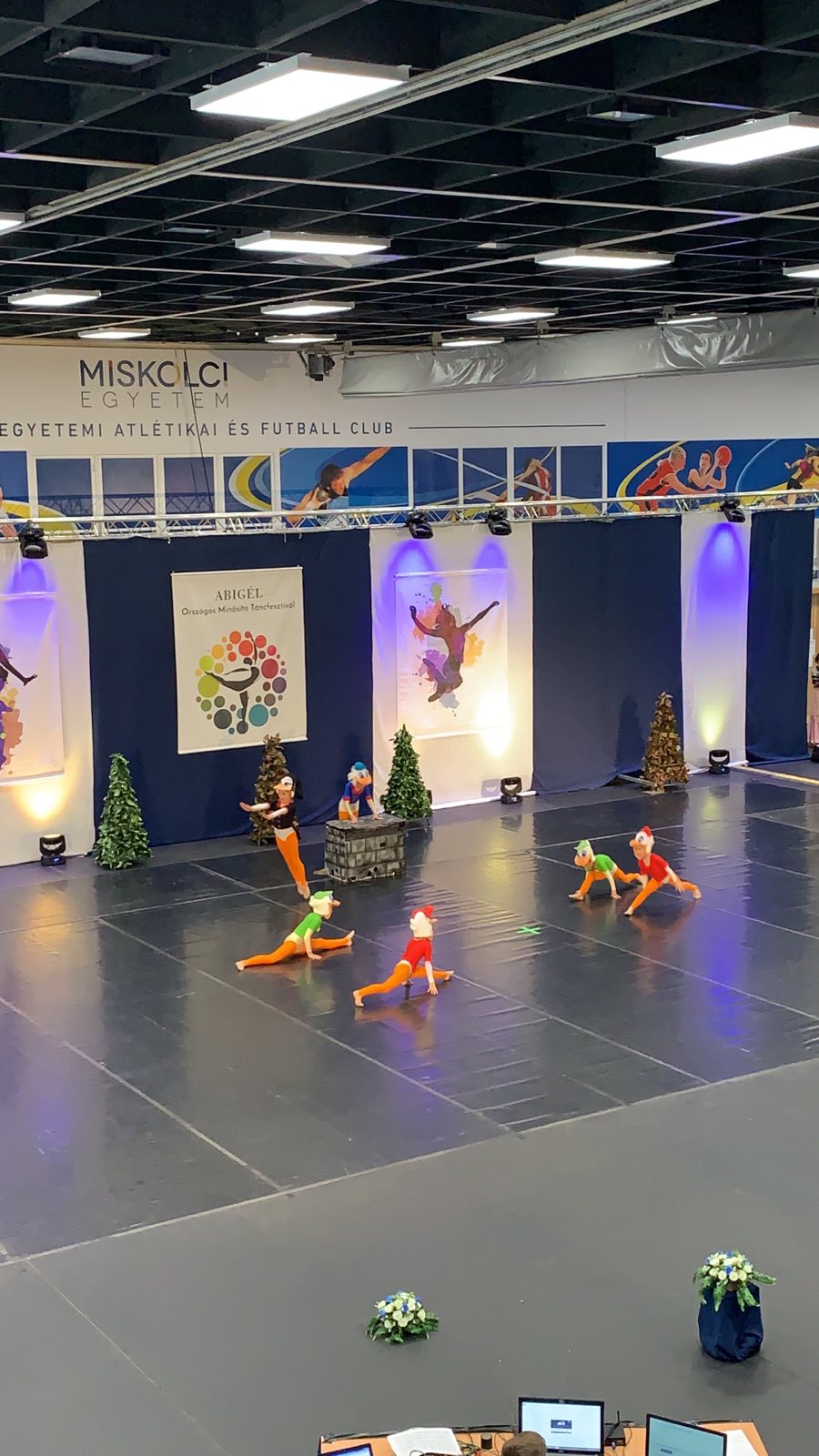 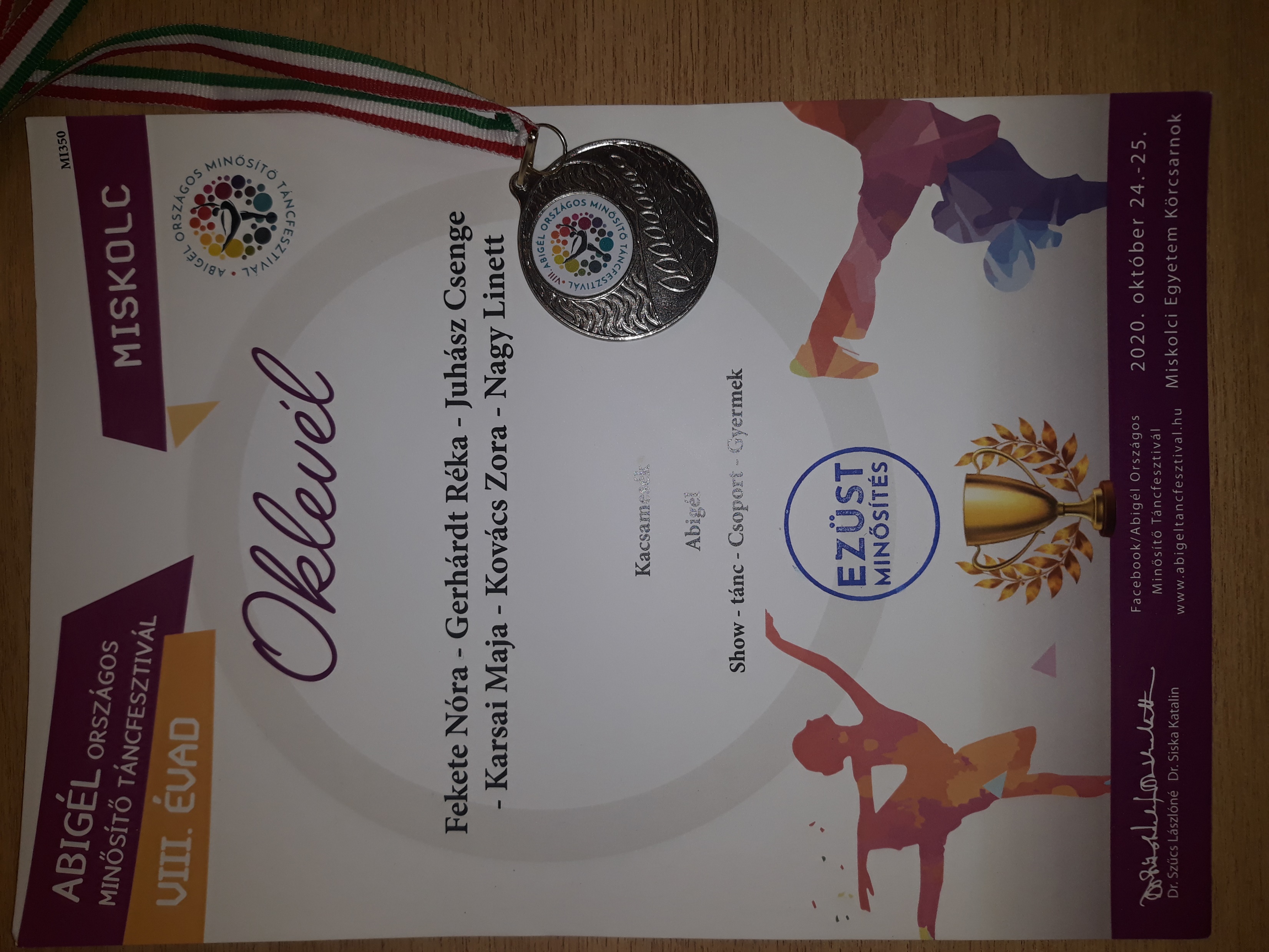